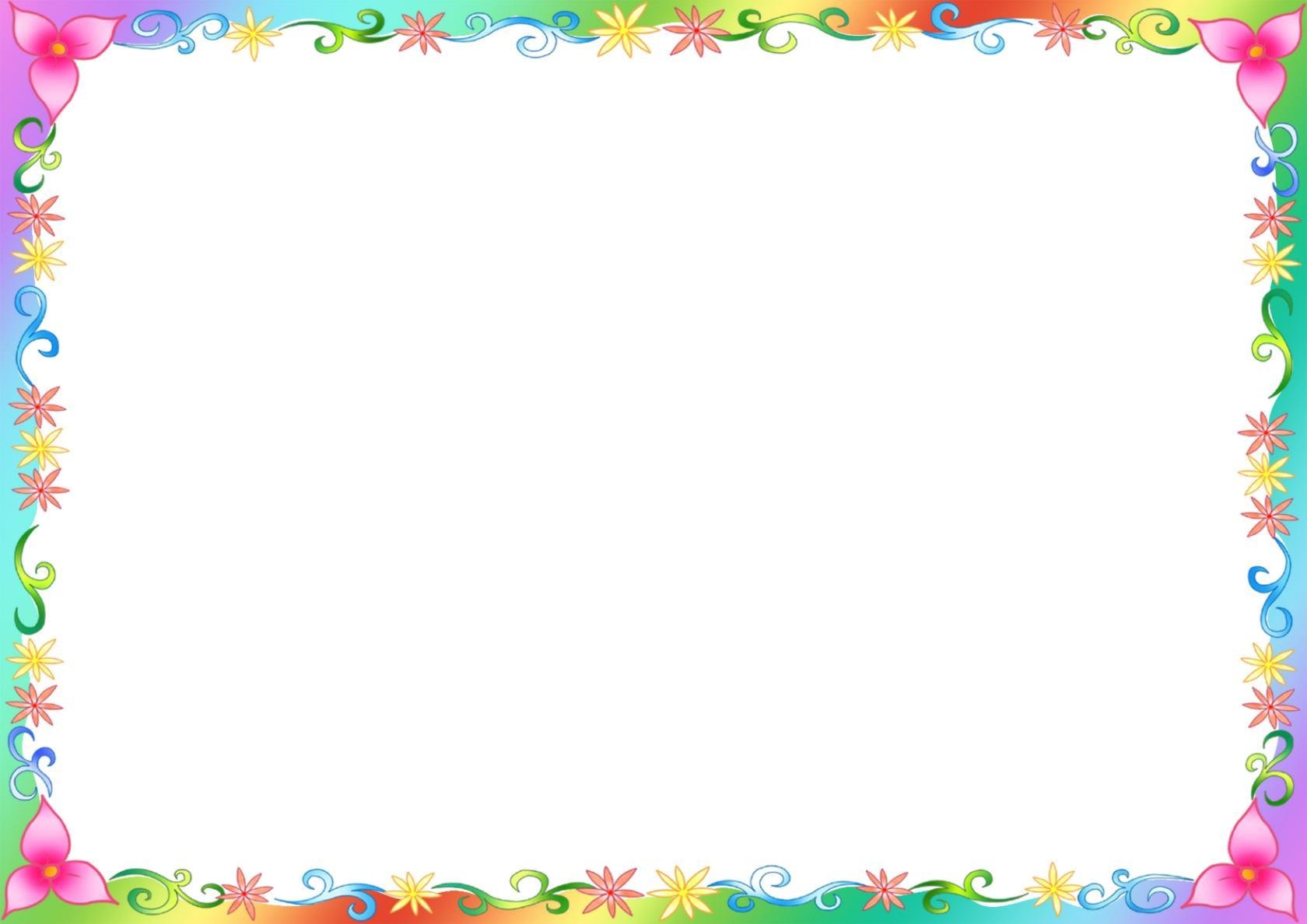 Урок русского языка 
и читательской грамотности во 2 классе
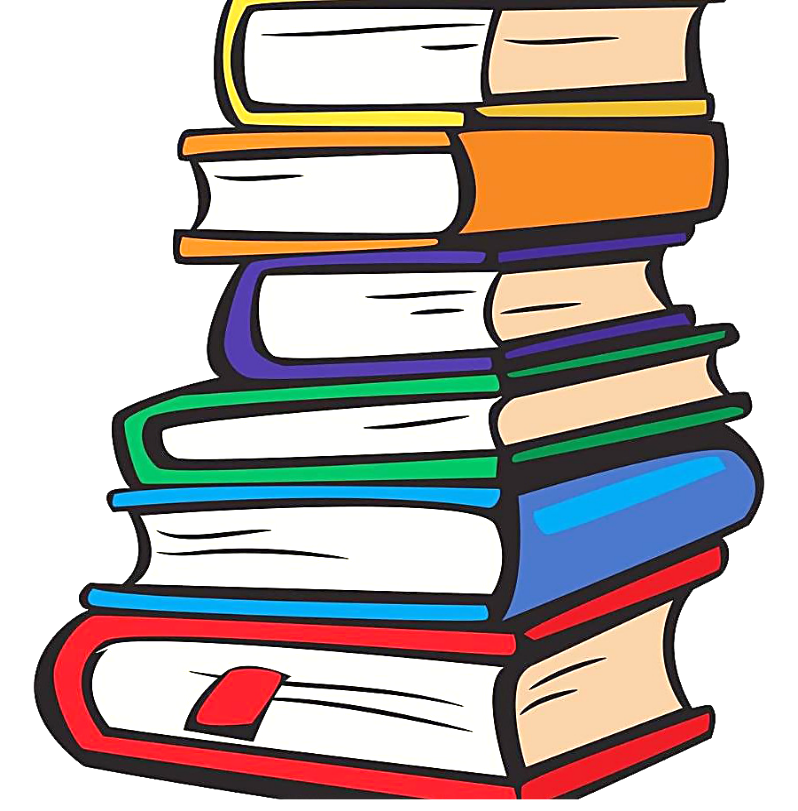 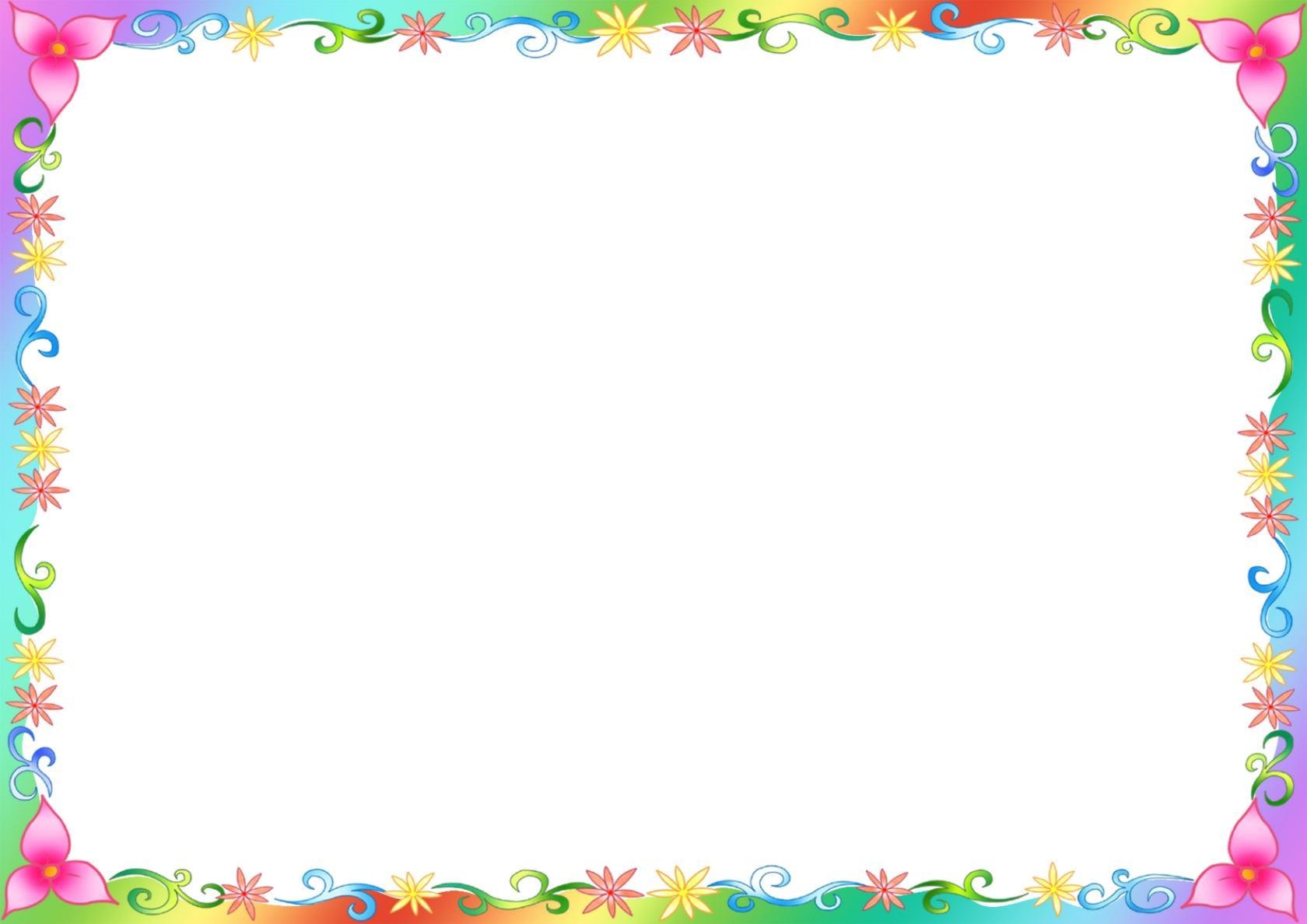 СЛОЖНЫЕ СЛОВА
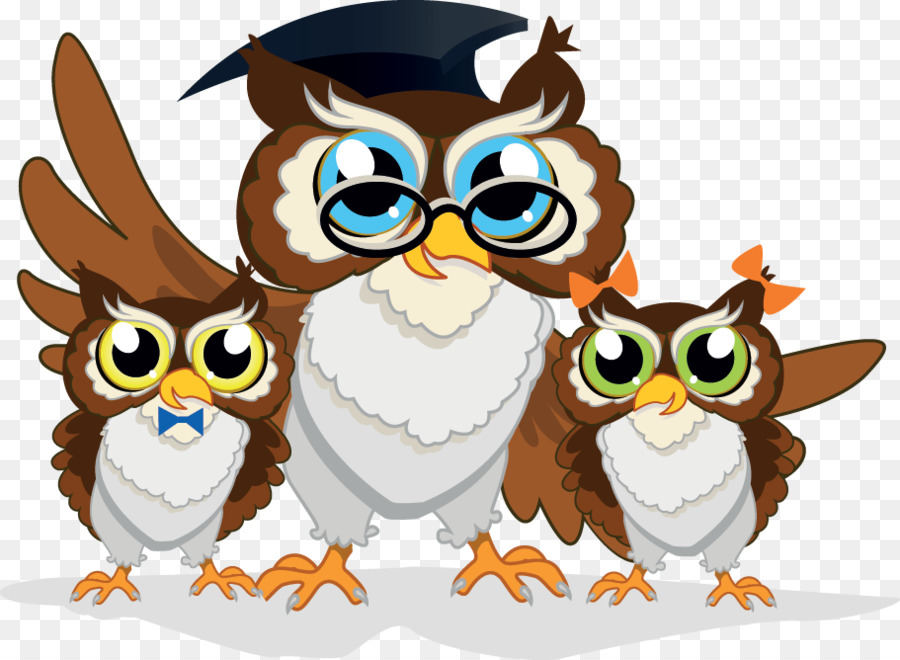 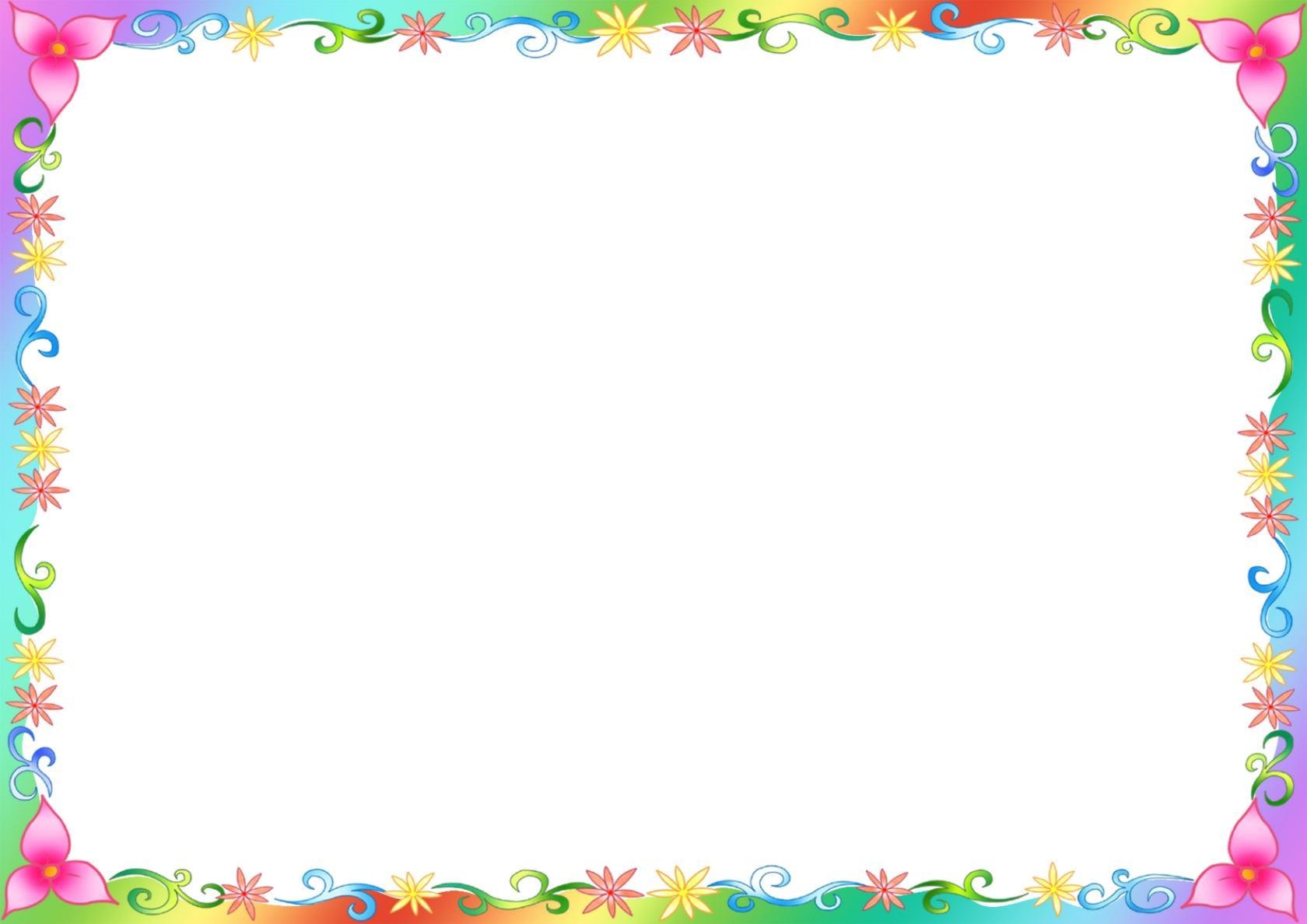 Чтоб построить здание – надо иметь знание.
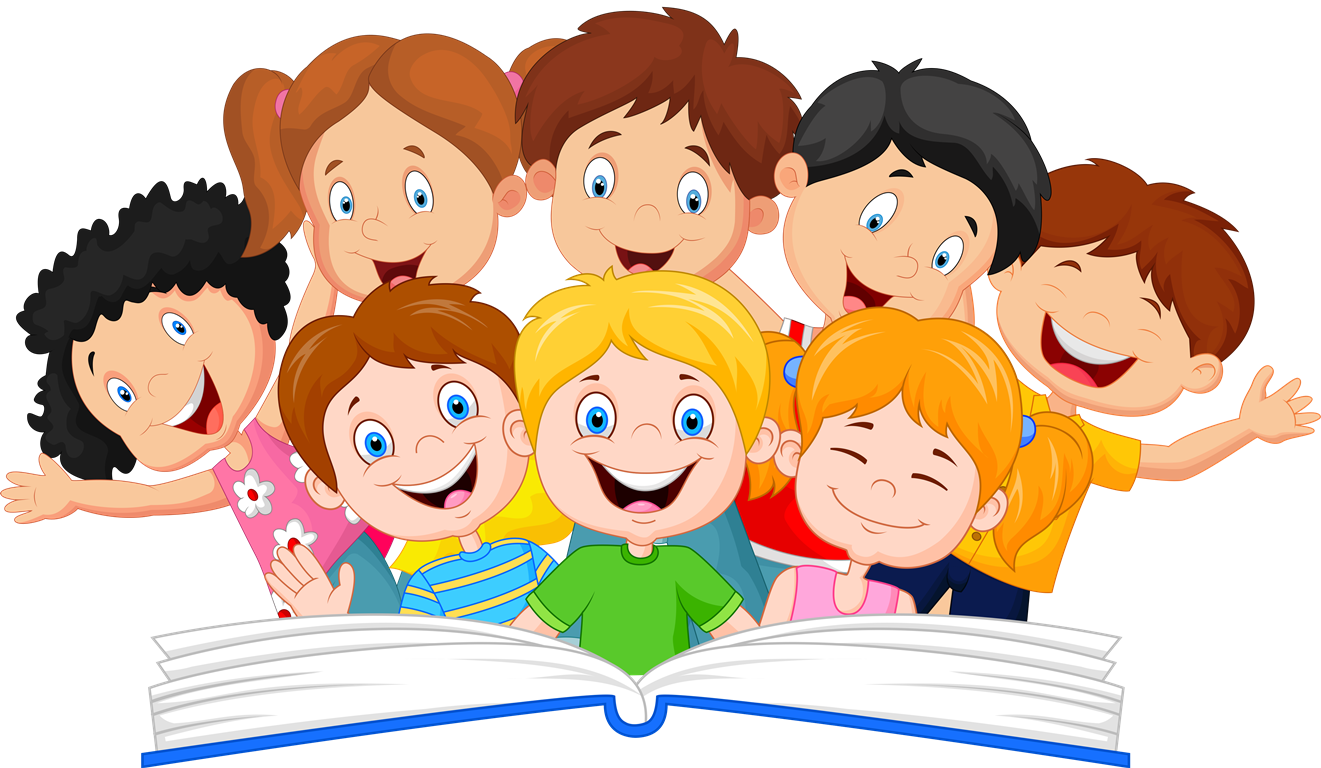 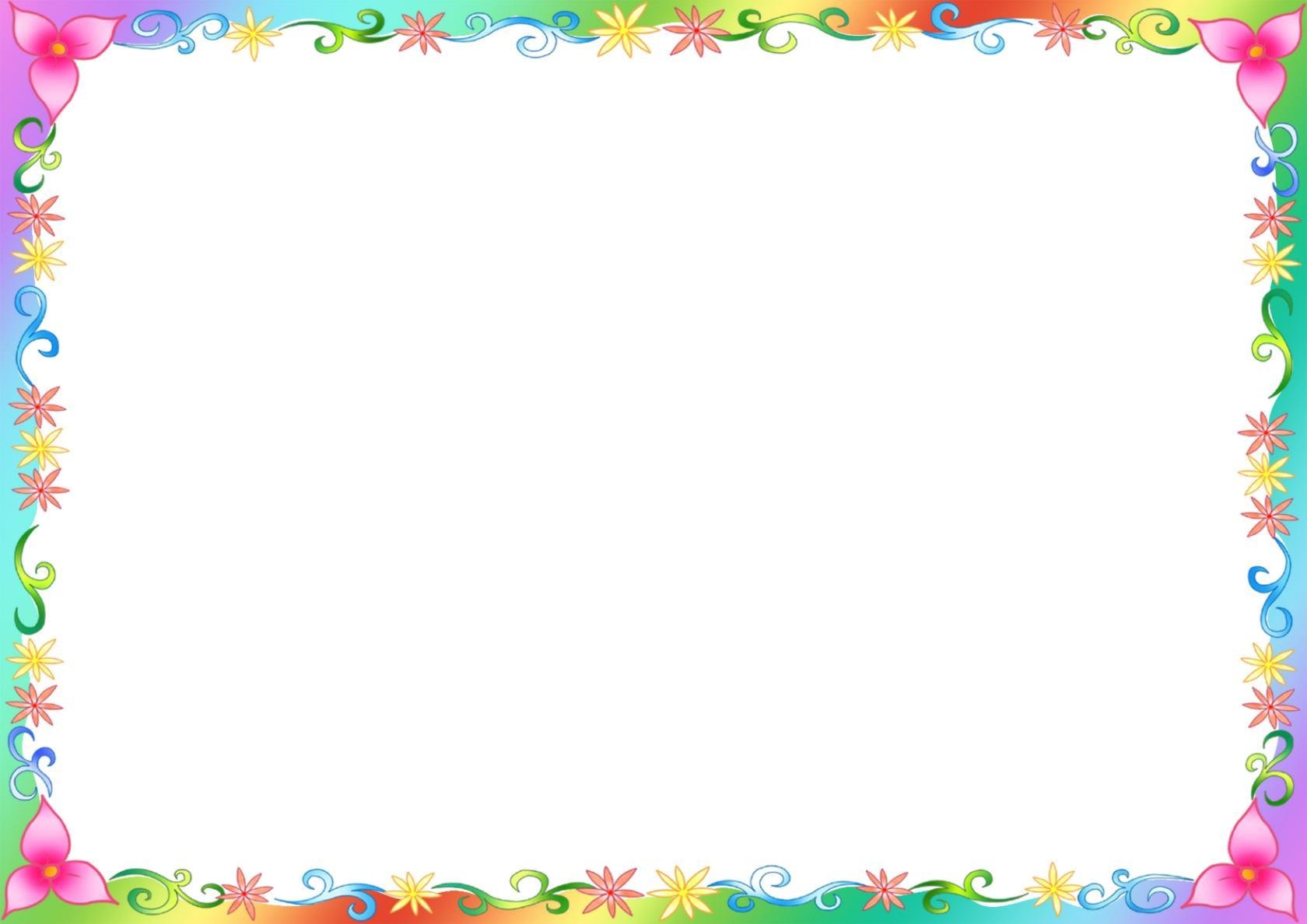 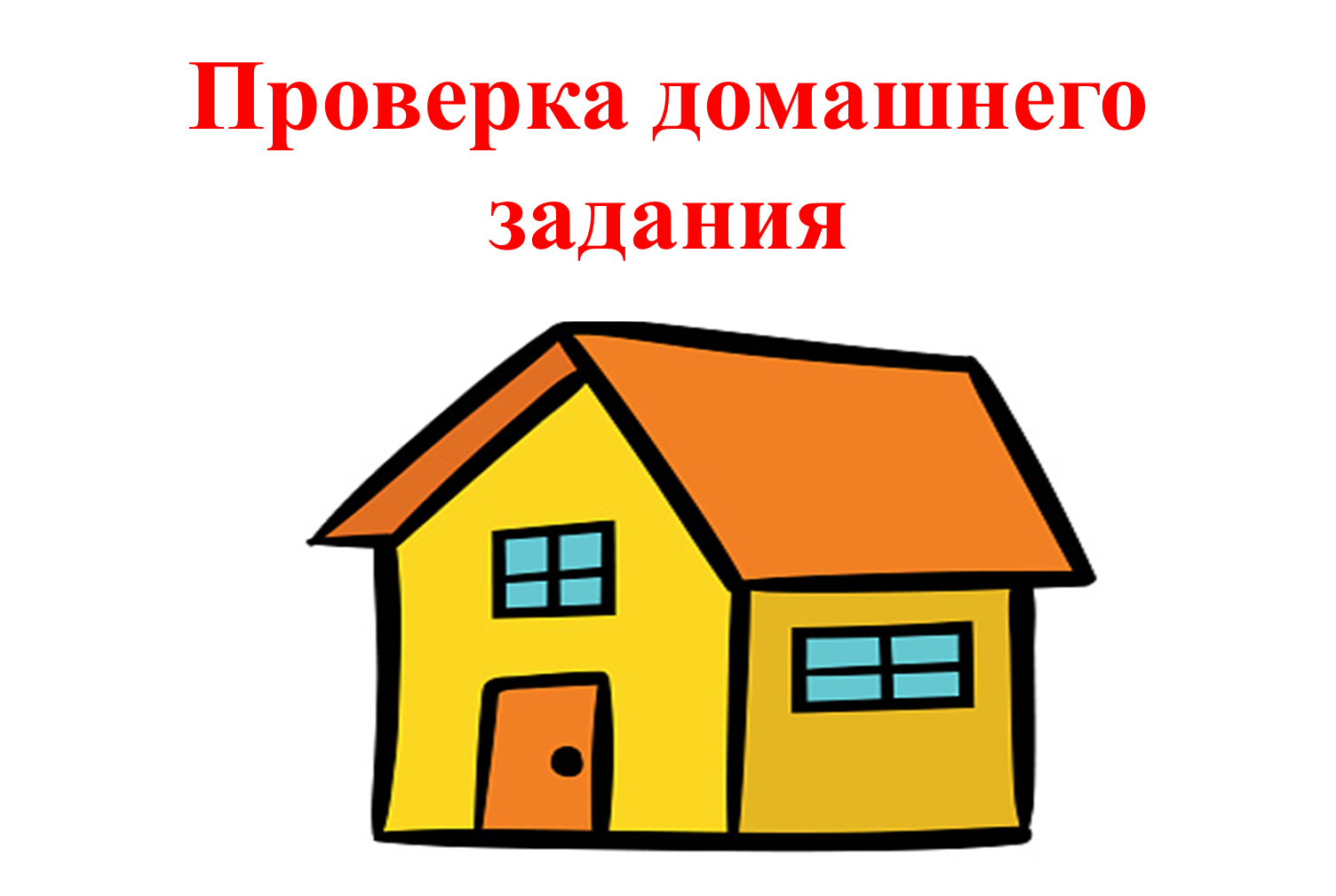 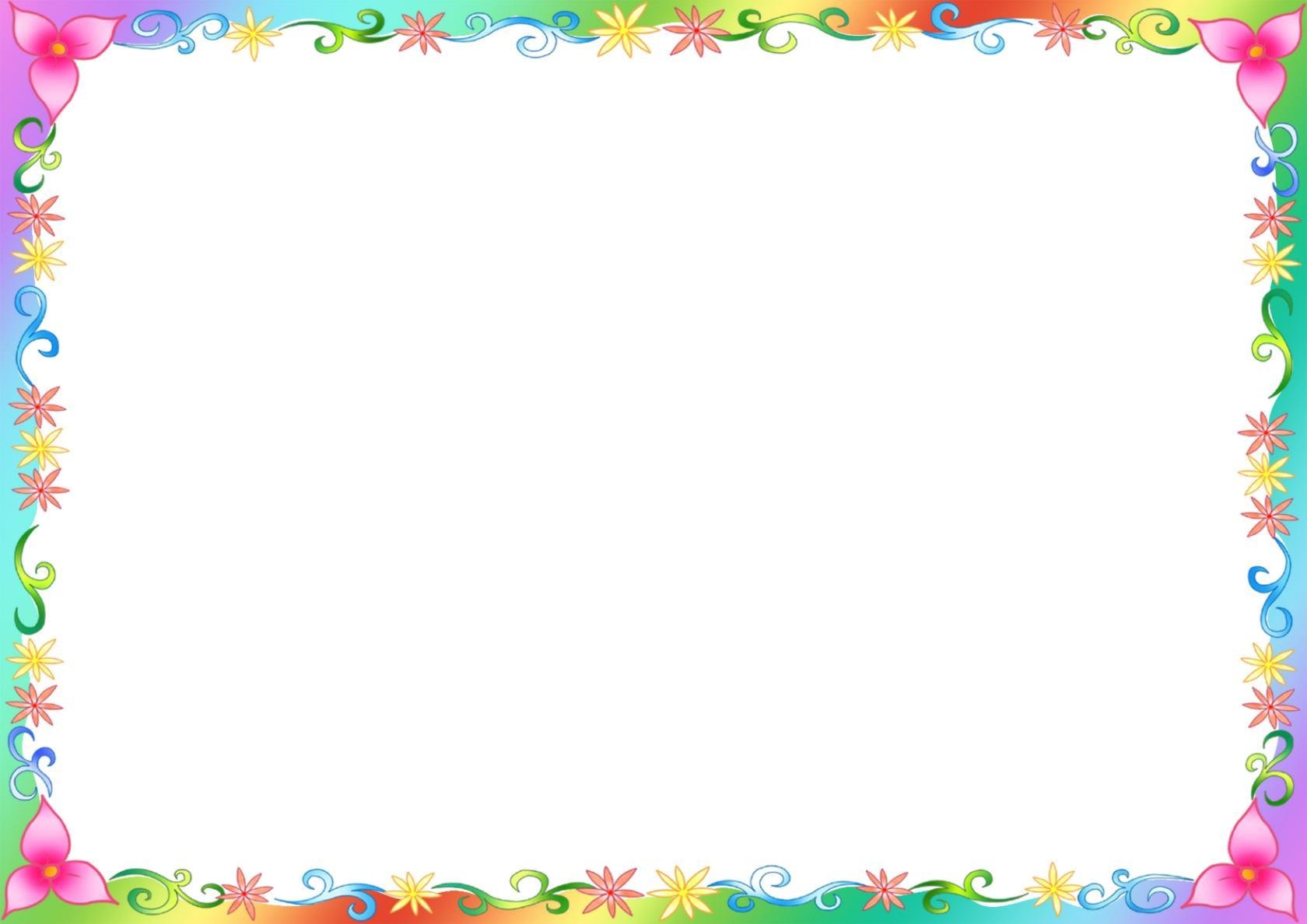 Подготовьте чтение по ролям.
Валентина Осеева 
«Потерянный день».
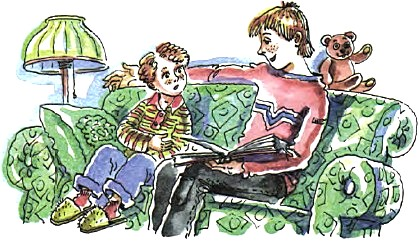 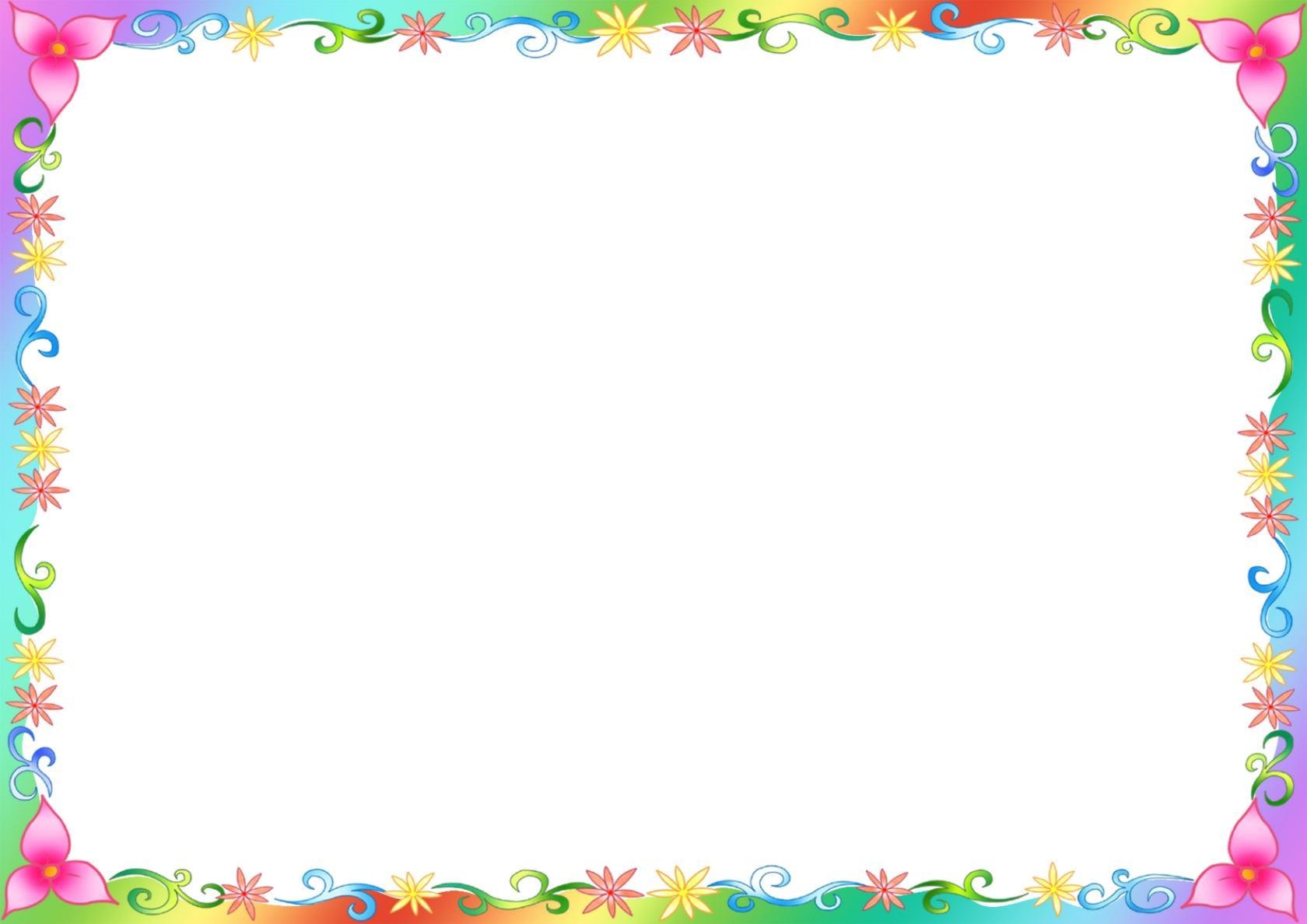 О чём произведение?

Какой жанр?

Чему учит рассказ?
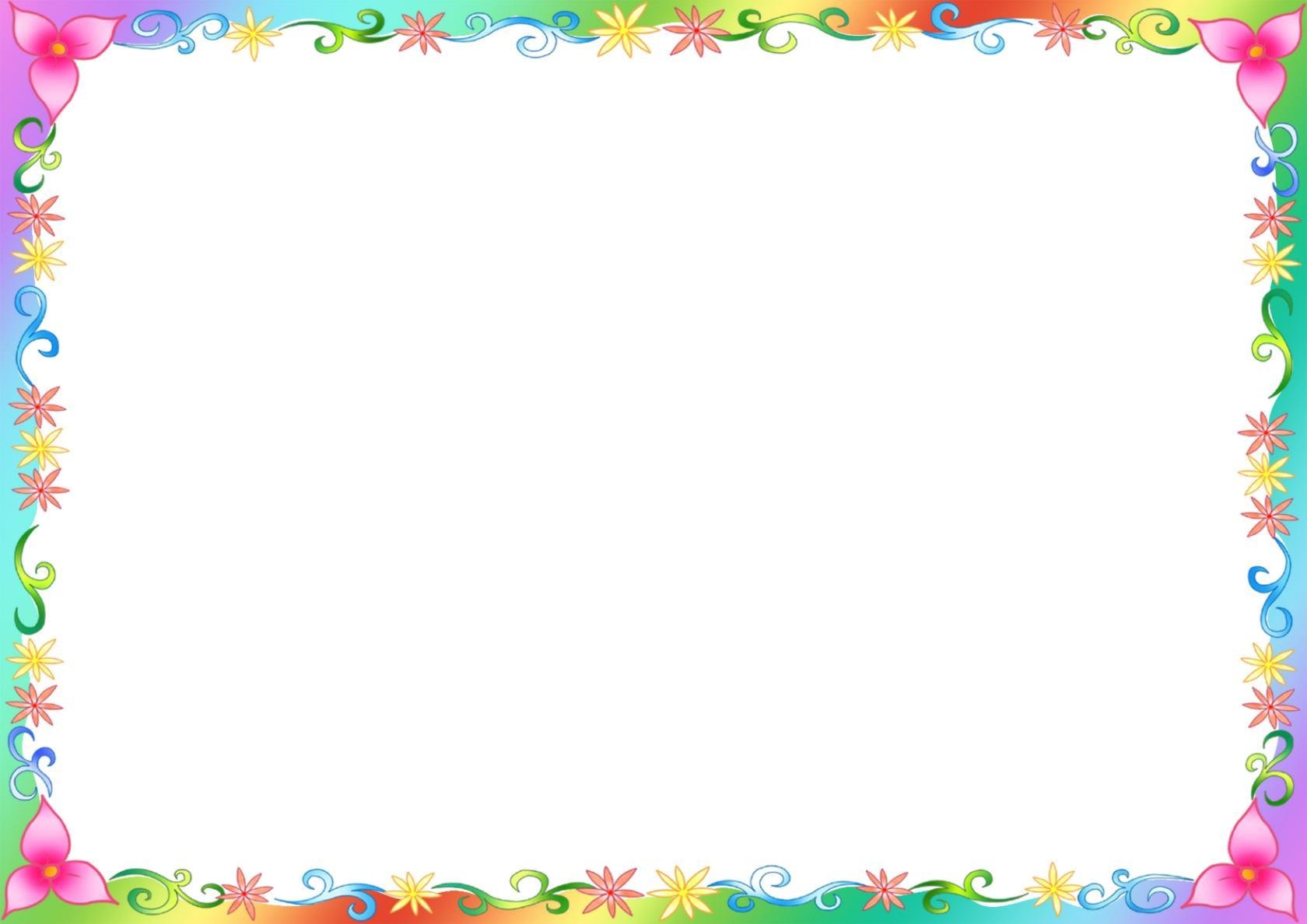 СЛОЖНЫЕ СЛОВА
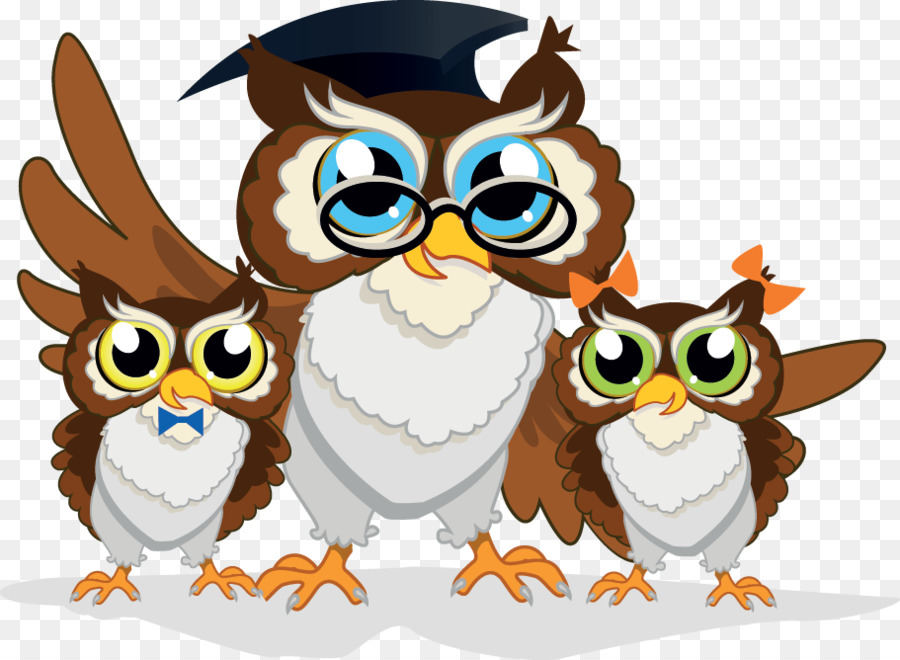 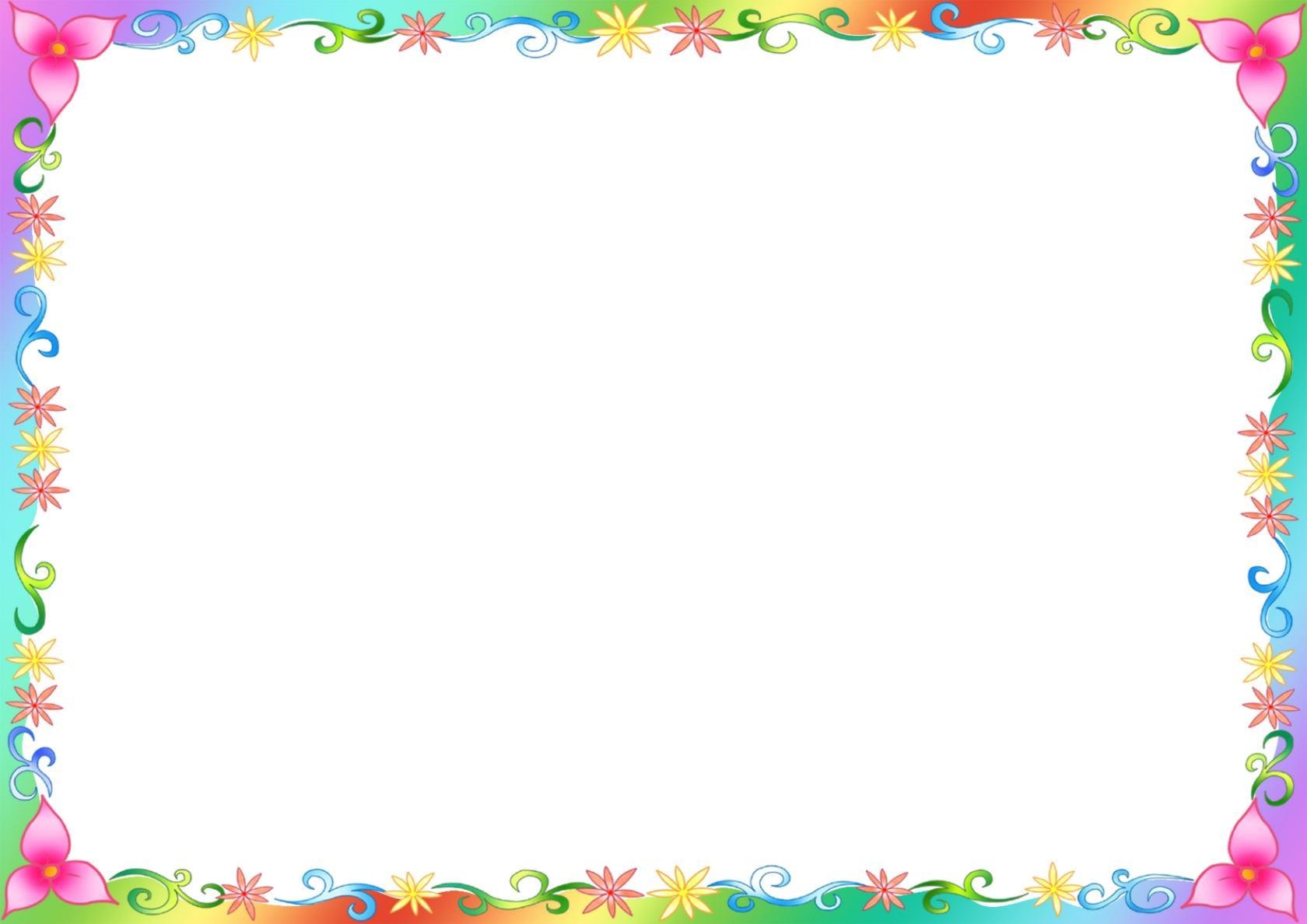 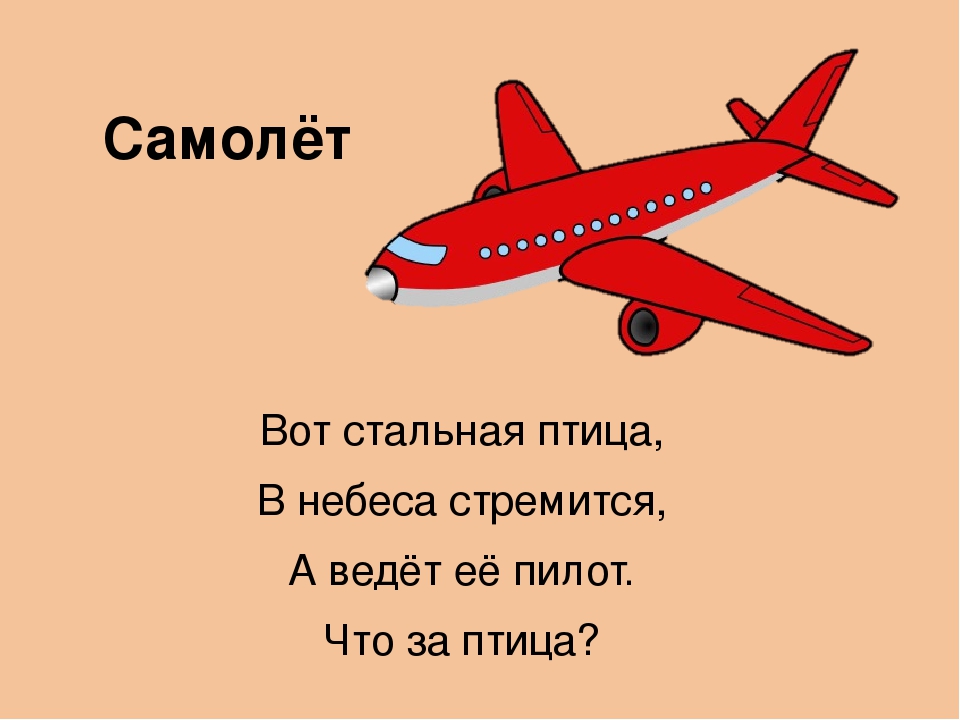 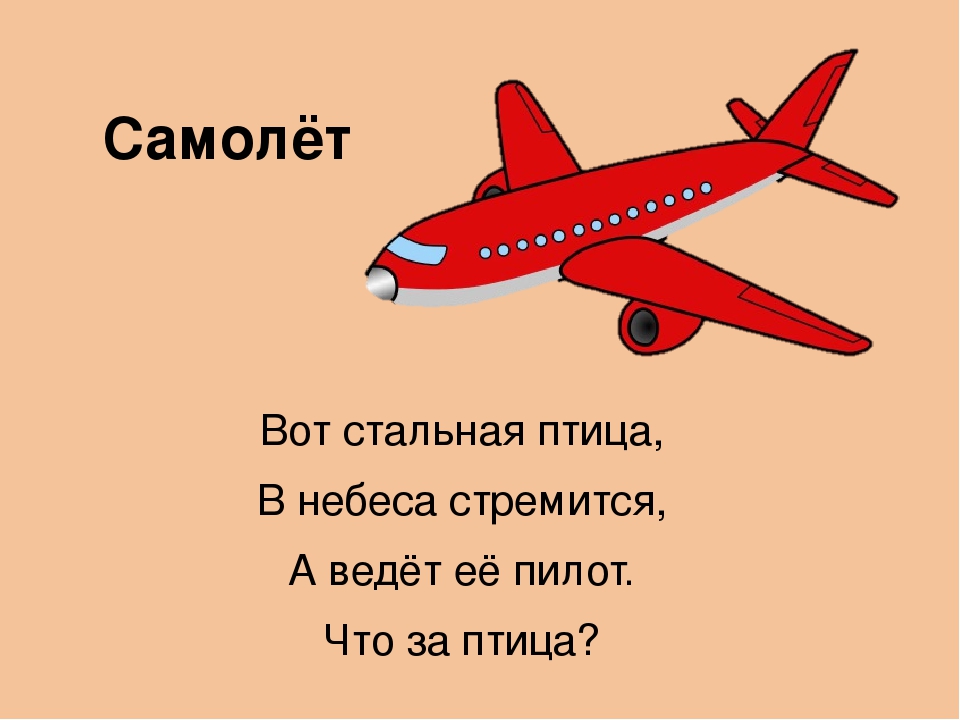 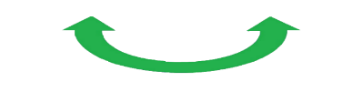 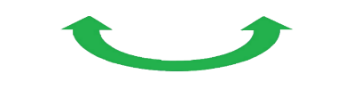 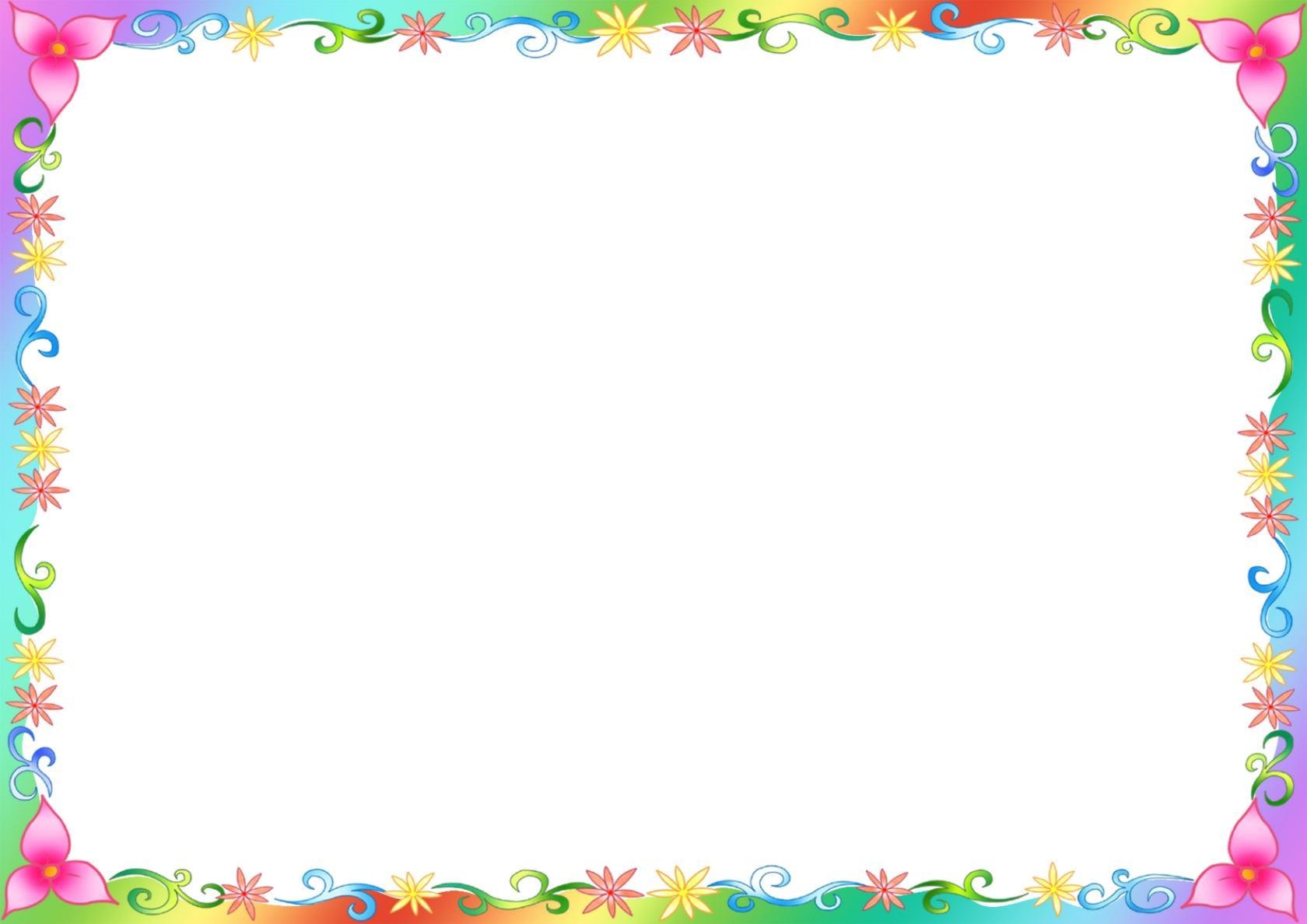 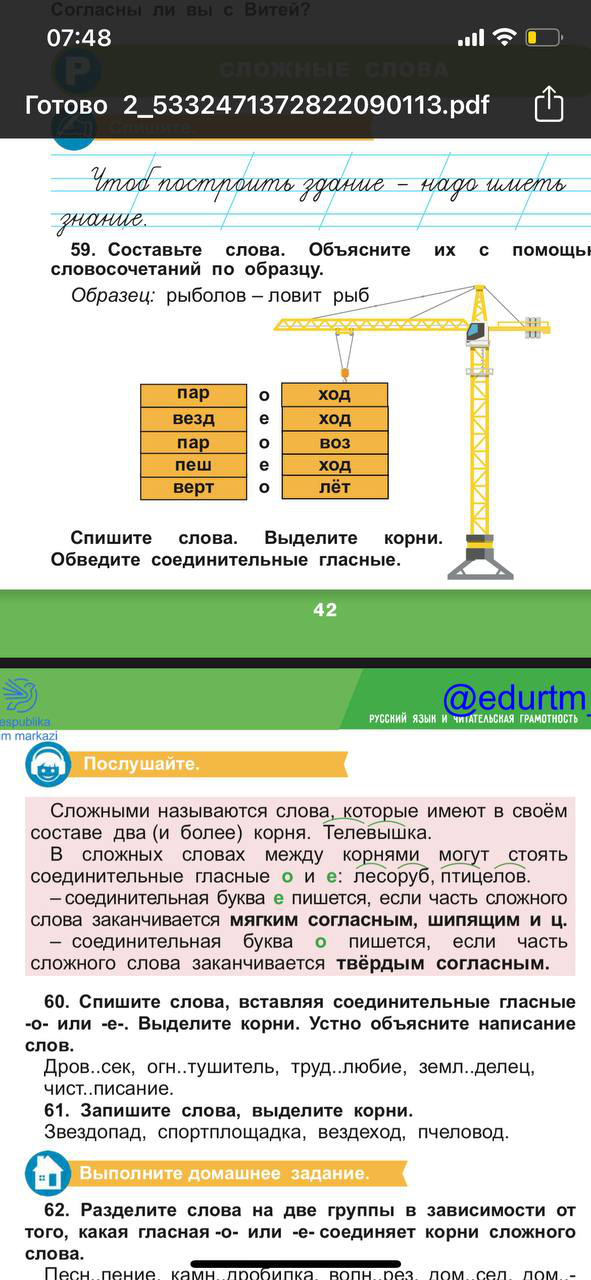 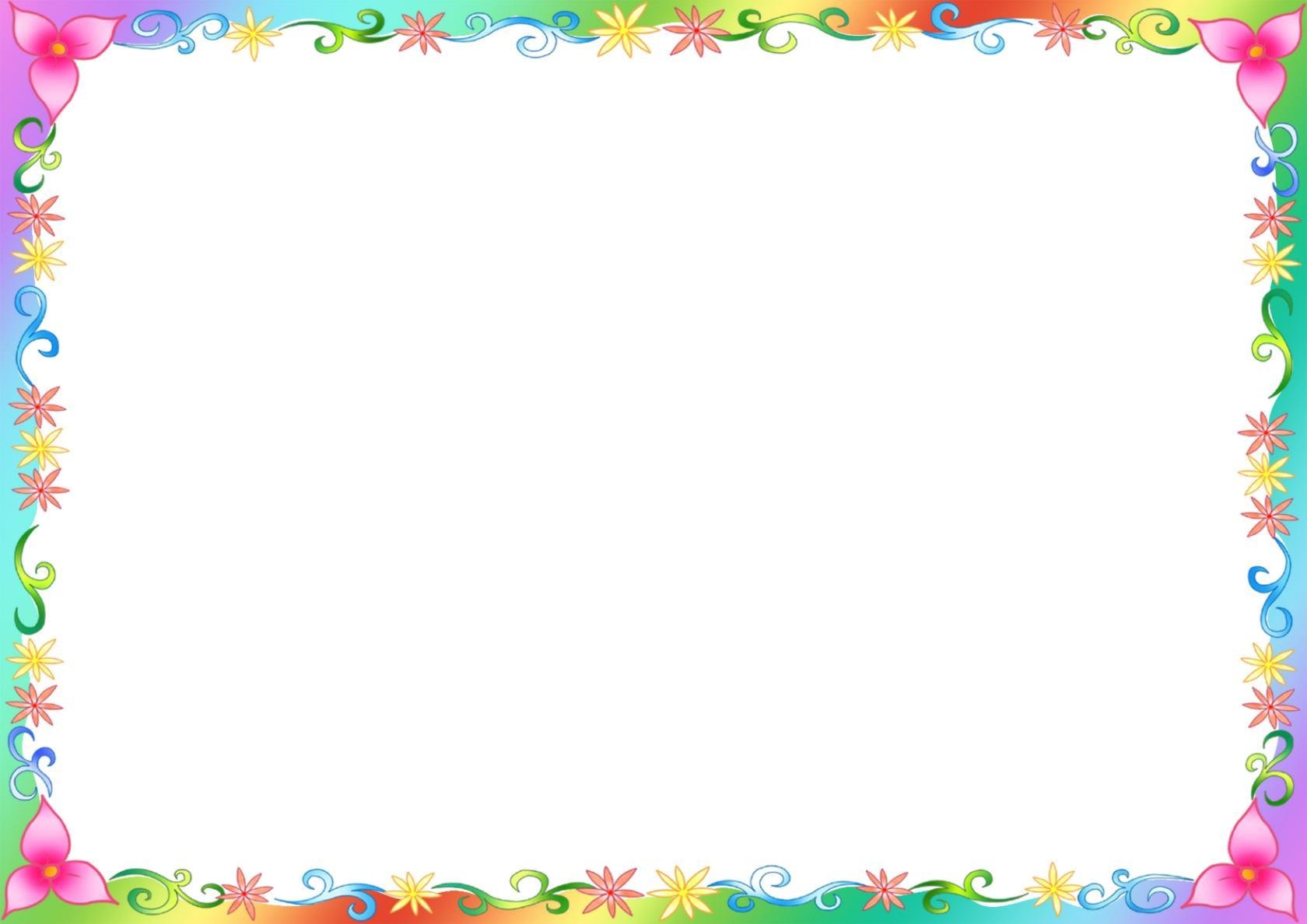 Запомни!
Буквы гласных о, е в сложных словах – это орфограмма: буква безударного гласного.

Чаще всего корни в сложных словах соединяют буквы гласных о или е.  
Эти буквы называют буквами соединительных гласных.
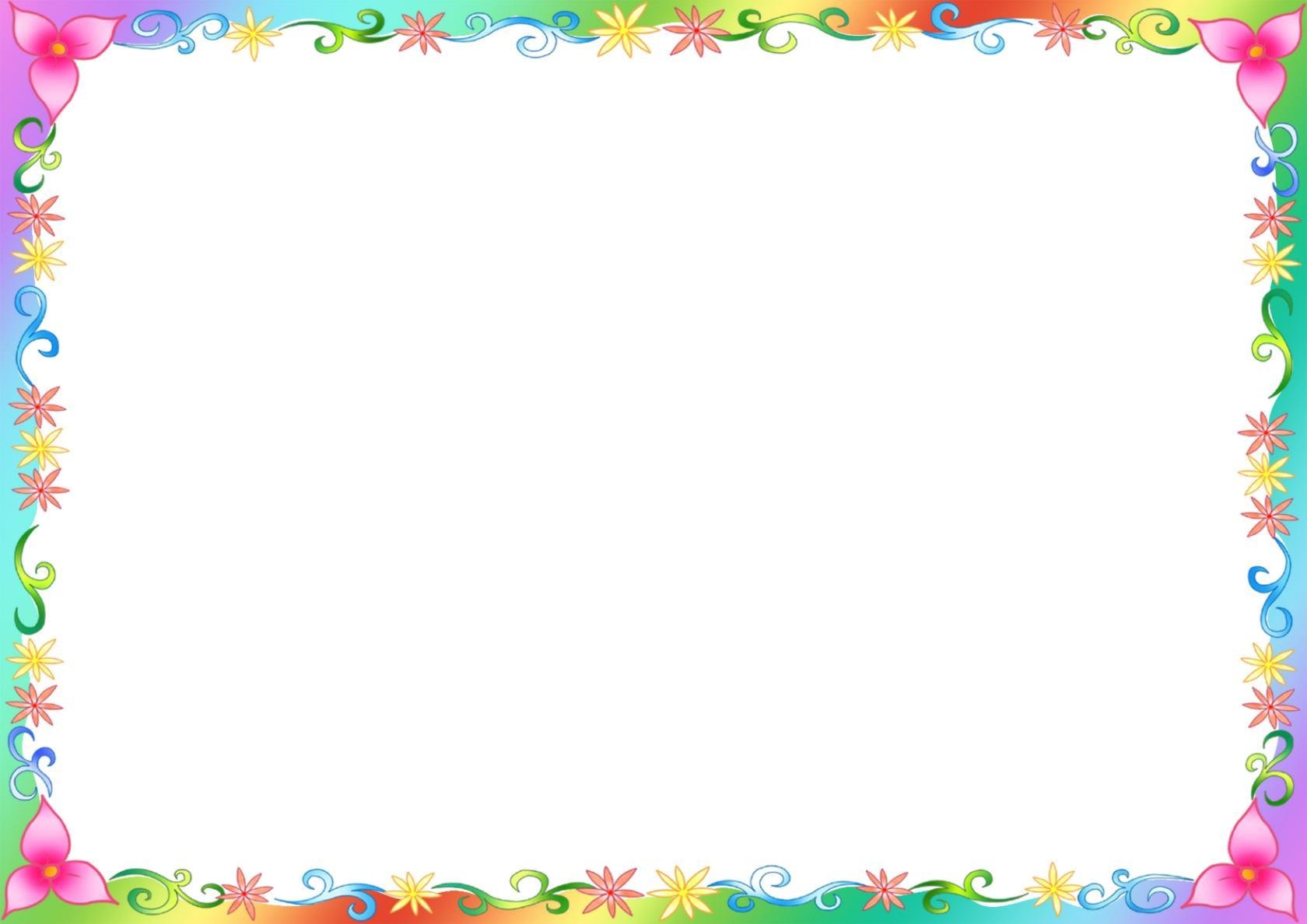 Найди сложные слова. 
Самолет летит вперед, 
Паровоз не отстает, 
Даже в море пароход 
Тоже прибавляет ход. 
Все торопятся узнать, 
Как их правильно писать,
- Эти сложные слова 
Не выносят буквы А.
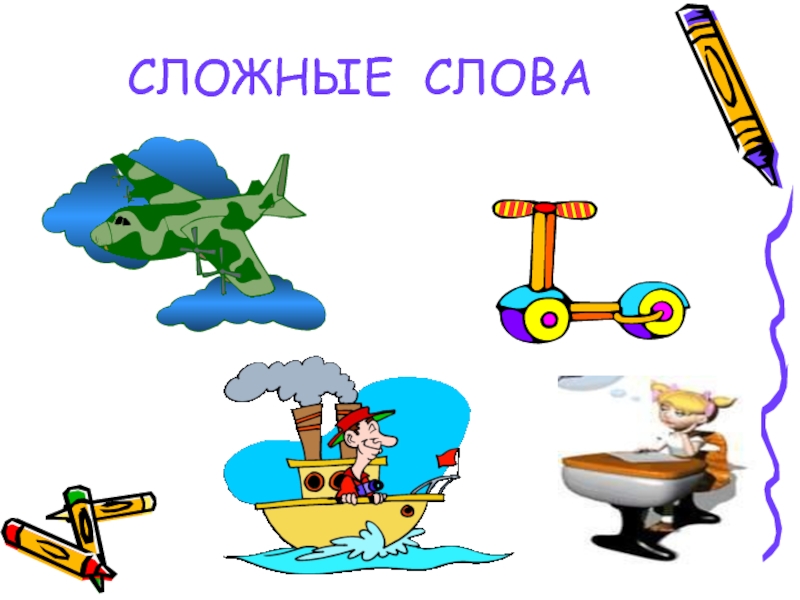 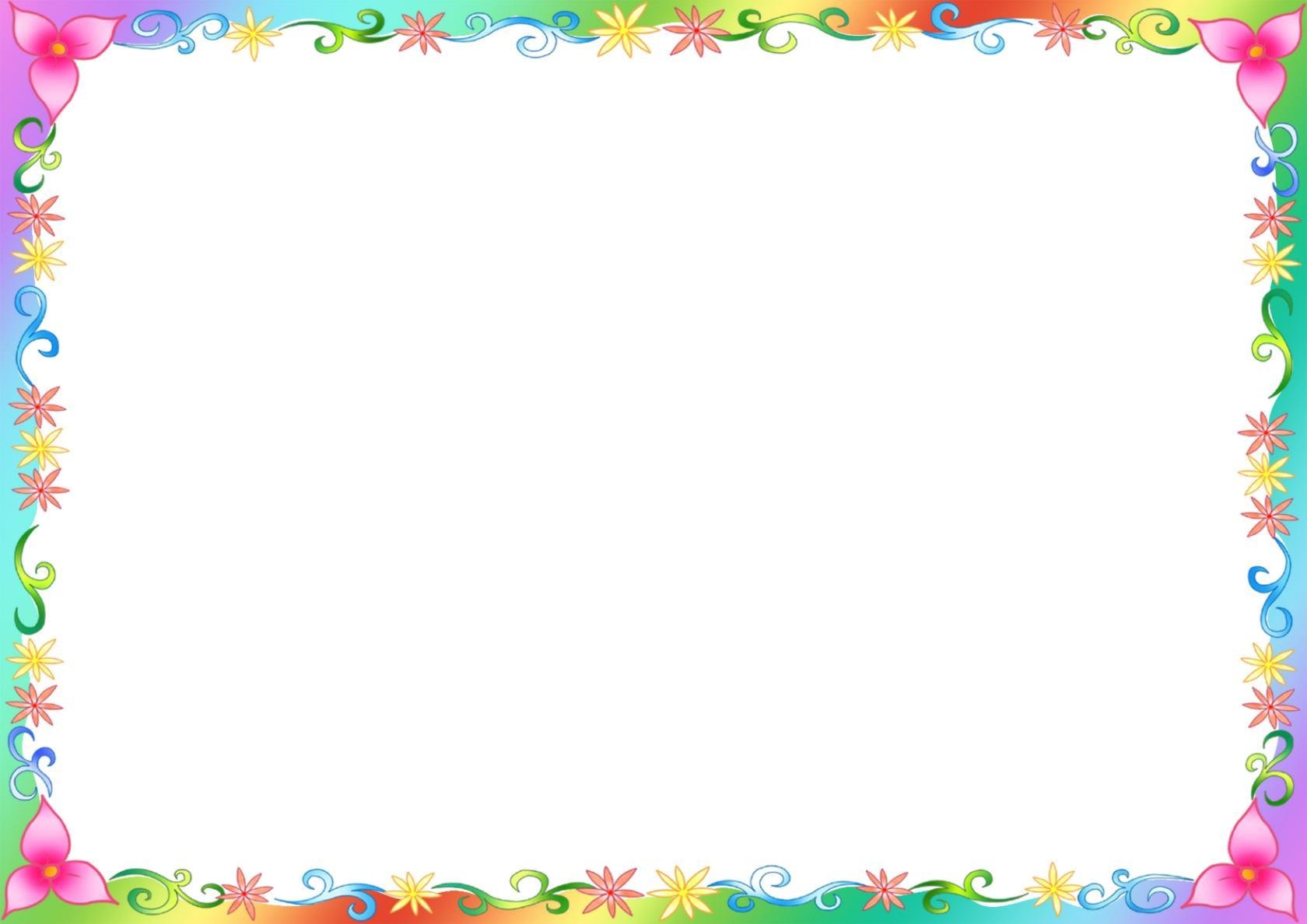 Найди сложные слова.
Кашу варит кашевар,
Сталь нам варит сталевар, 
Лошадь водит коневод, 
В море - мореход плывет. 
Все названья хороши, 
Только правильно пиши. 
Мы у этих слов внутри
Не поставим букву И, 
А напишем Е - тогда 
Каждый скажет: «Это - да!»
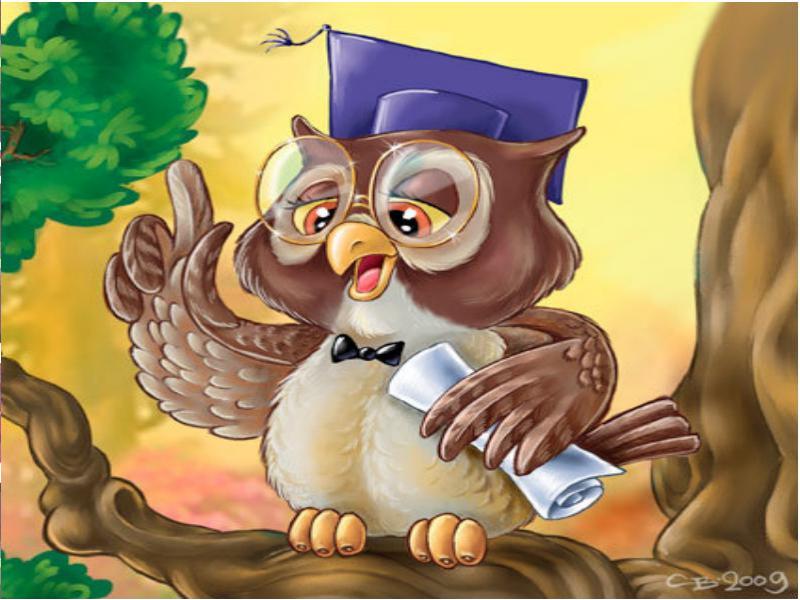 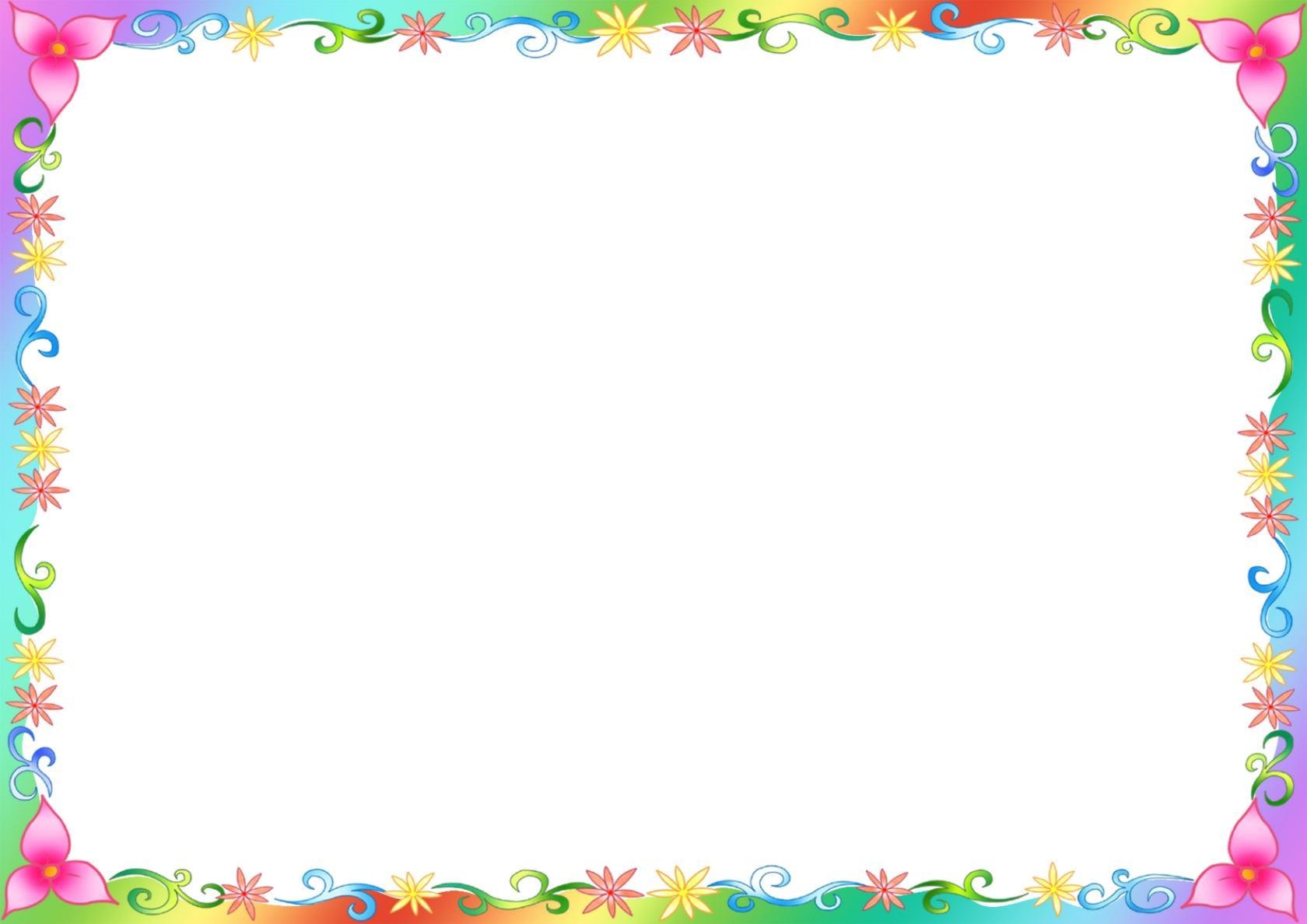 Почему нельзя там писать букву И?
Потому что соединительной гласной И не бывает.
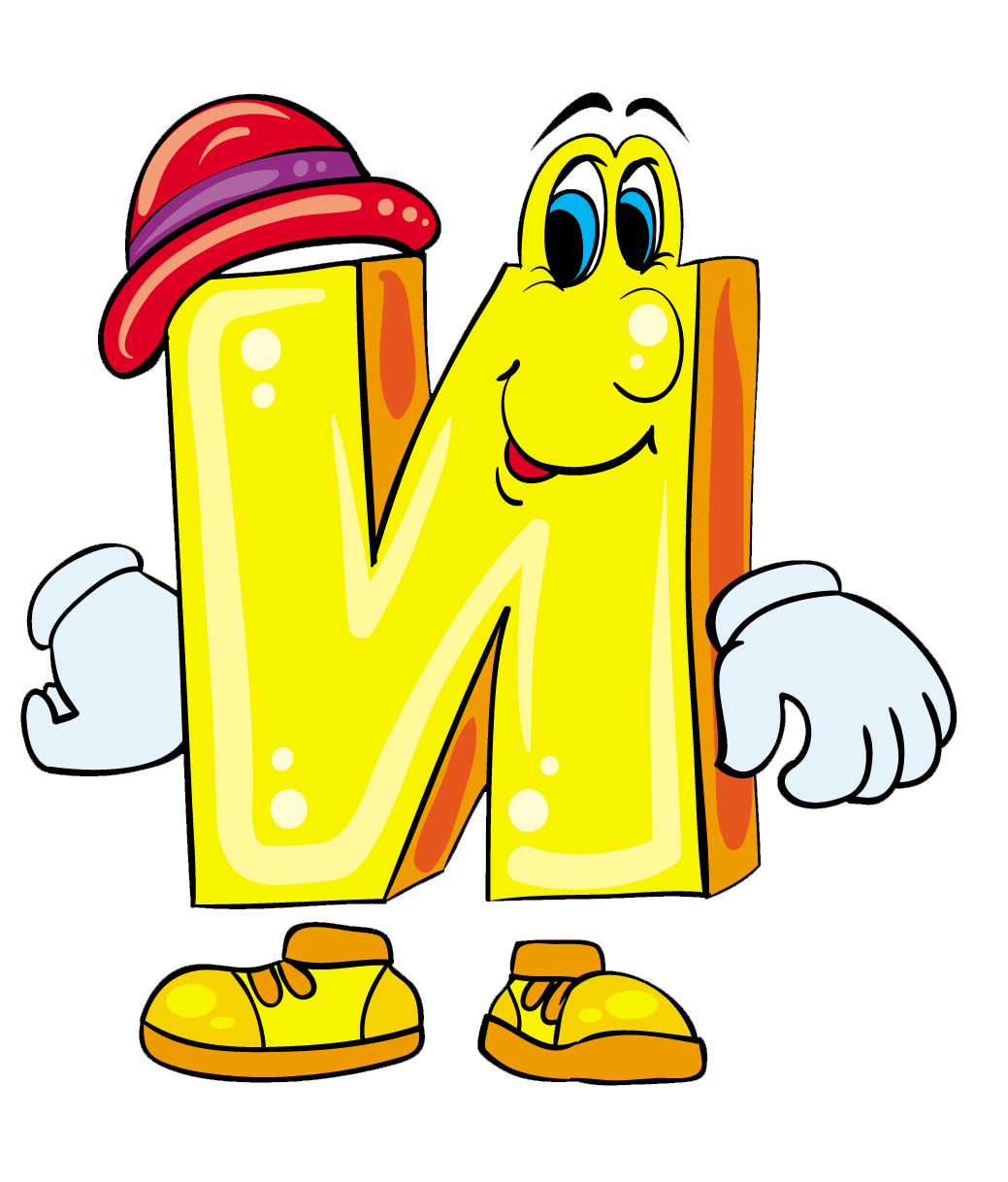 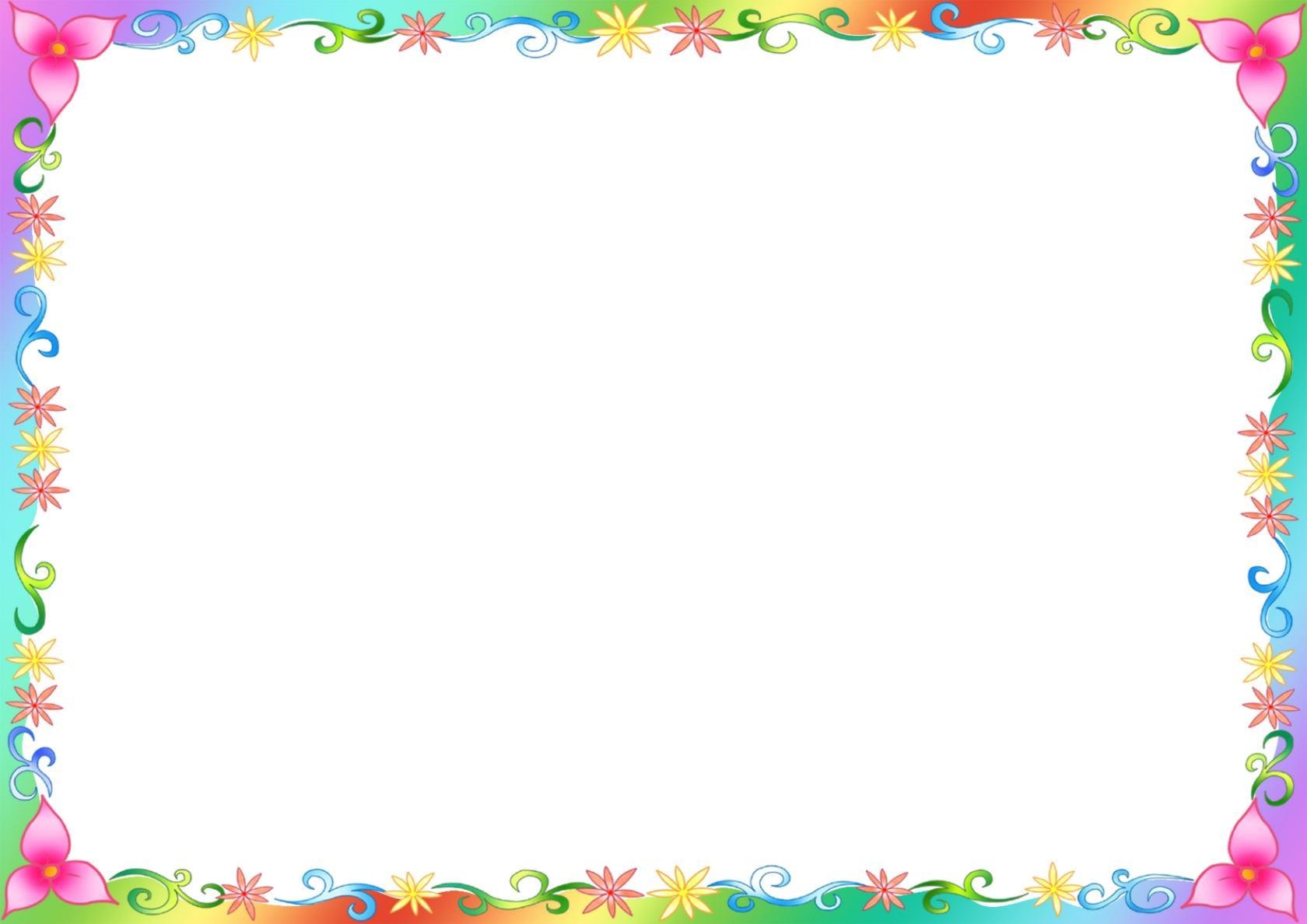 Слова, имеющие два корня, называются сложными. Что общего в этих сложных словах:

Самолет - сам летает. 
Паровоз - паром везет. 
Пароход – паром ходит. 
Кашевар – кашу варит. 
Сталевар – сталь варит. 
Коневод – коней водит. 
Мореход – по морю ходит.
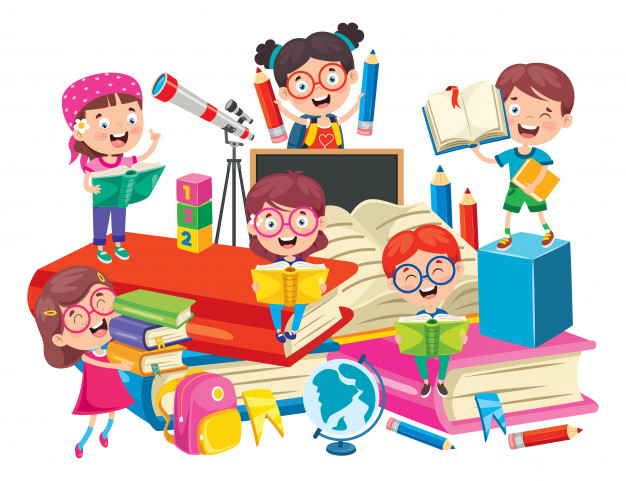 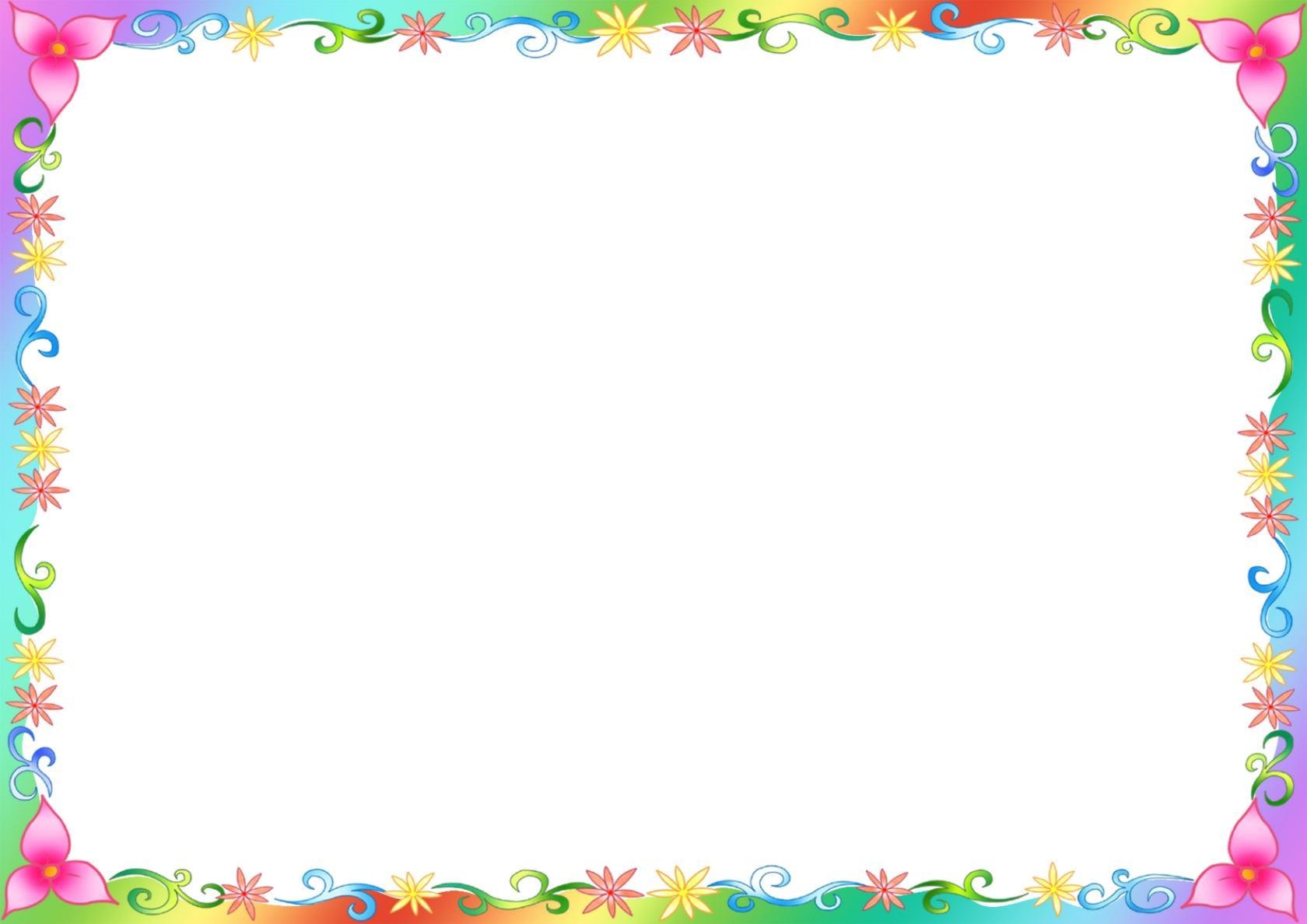 Проверь себя.

Самолет, паровоз, пароход. 

Кашевар, сталевар, коневод, мореход.
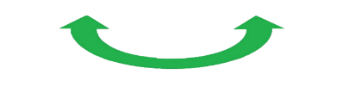 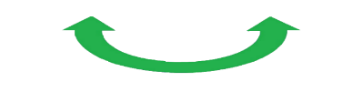 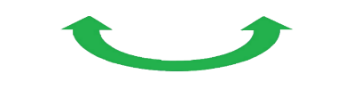 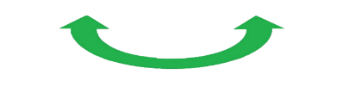 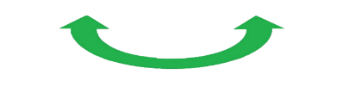 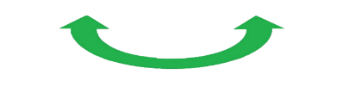 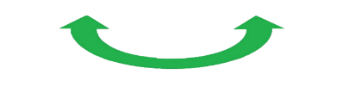 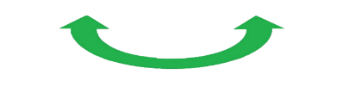 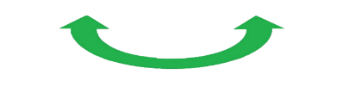 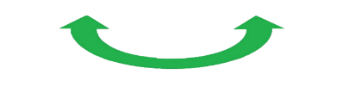 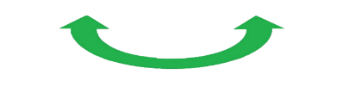 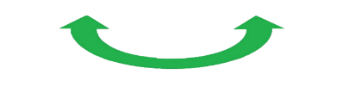 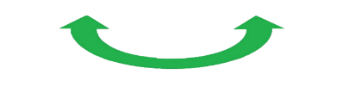 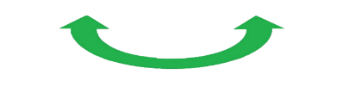 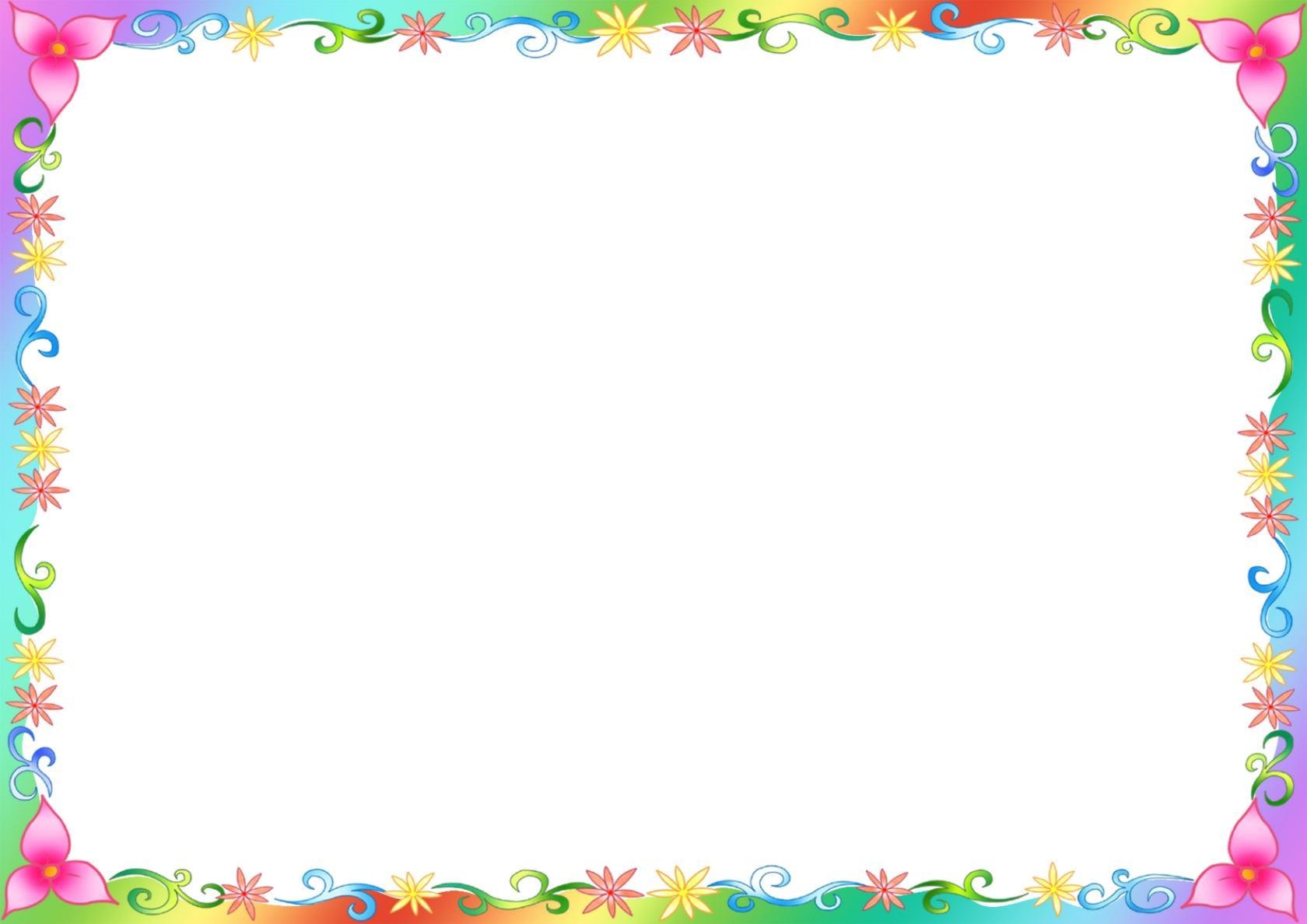 Упражнение 59. 
Составьте слова. Объясните их с помощью словосочетаний по образцу.
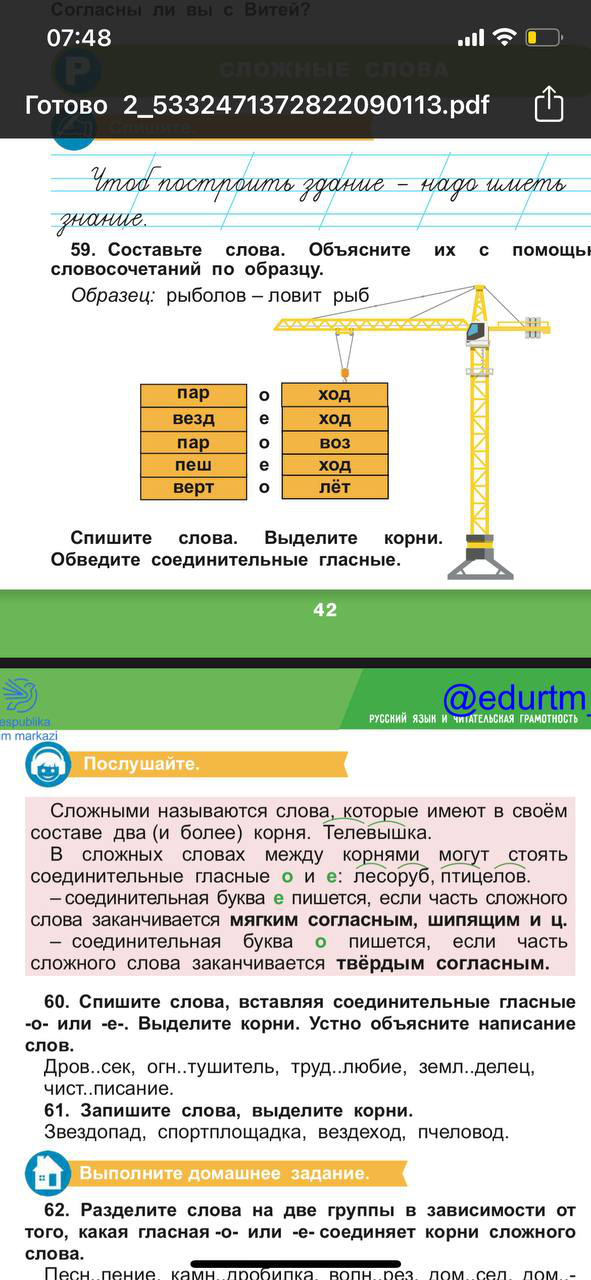 пароход – -ходит на пару
                                      вездеход – везде ходит
                                      паровоз – возит при помощи пара
                                      пешеход – ходит пешком
                                      вертолёт – вертится и летает
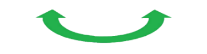 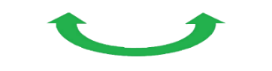 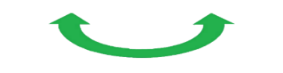 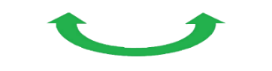 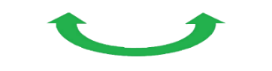 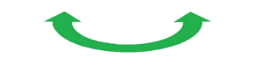 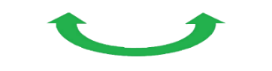 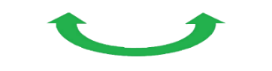 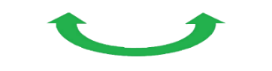 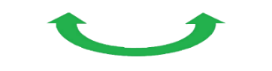 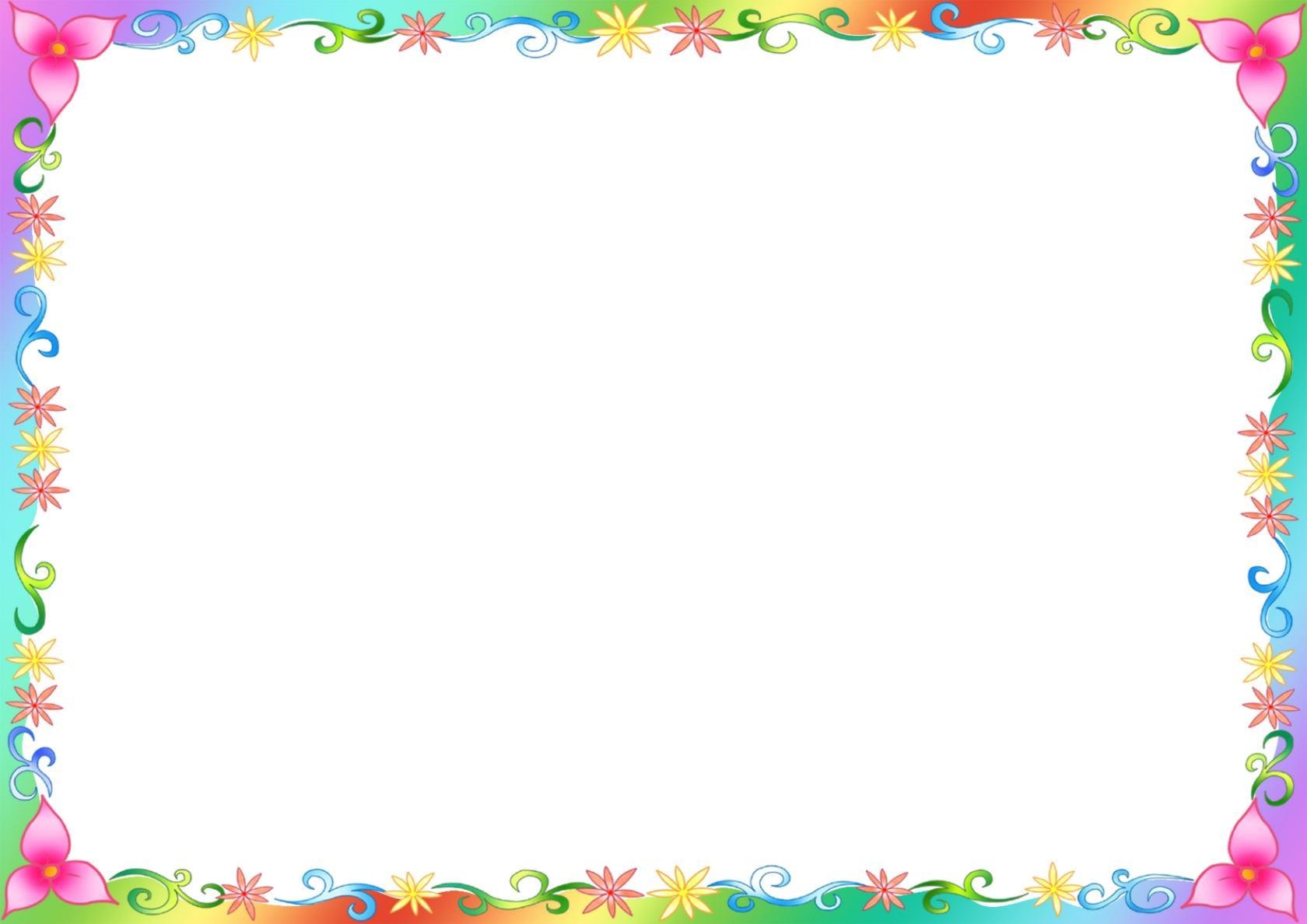 О каком человеке можно так сказать?
лежебока – 

сладкоежка – 

пустослов – 


Эти слова называют черты характера человека.
любит лежать на боку
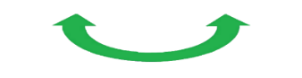 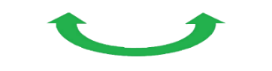 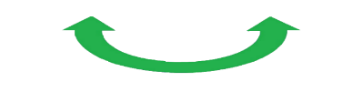 любит есть сладкое
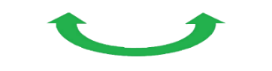 говорит пустые слова
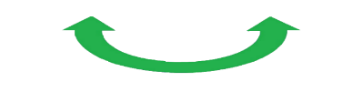 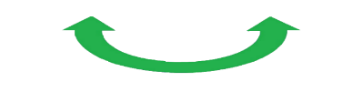 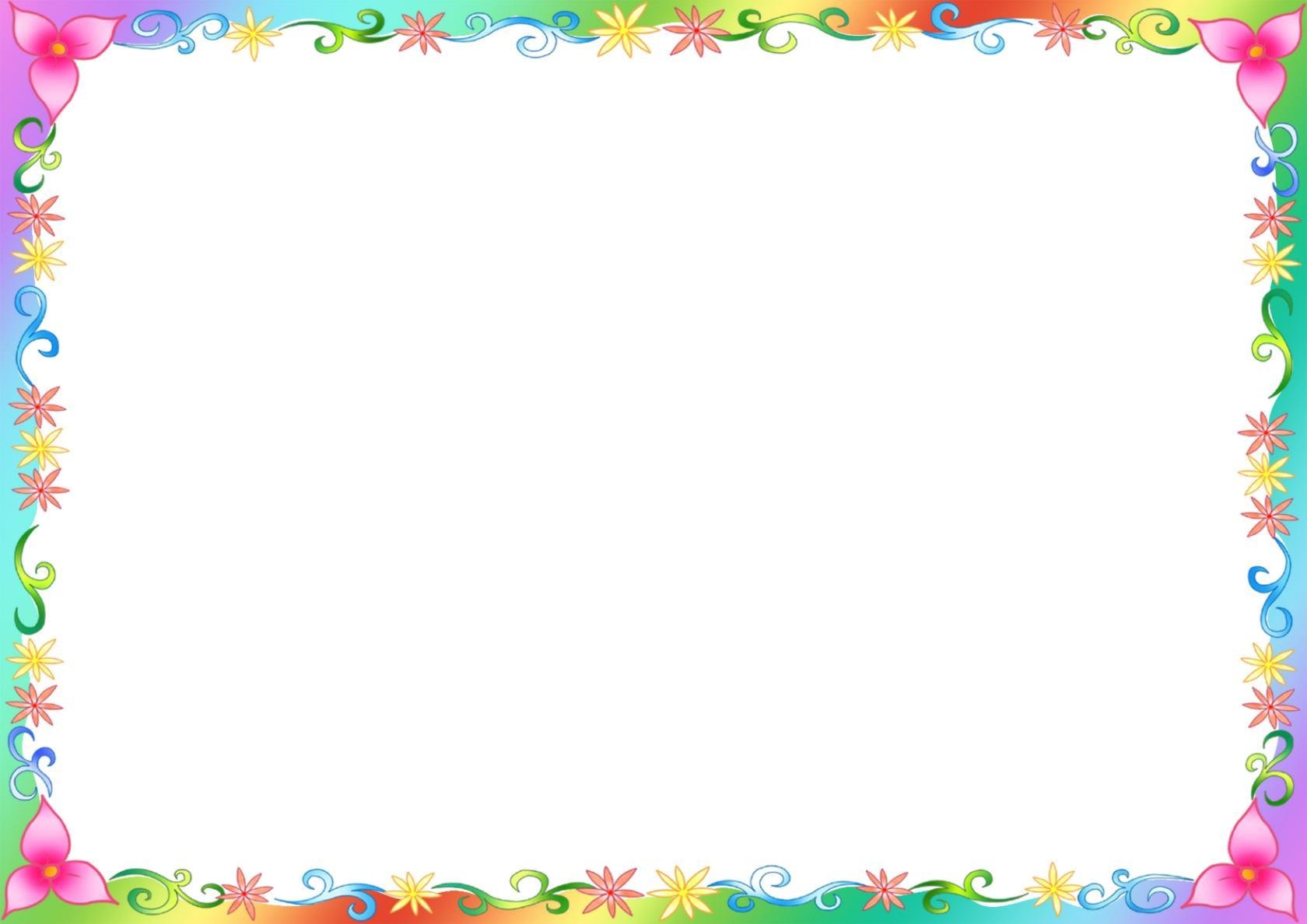 «Собери слово»
 Как ты назовёшь человека, у которого великая душа, острый ум, ясные глаза, тёмные волосы?
Великая душа – великодушный. 
Острый ум – остроумный. 
Ясные глаза – ясноглазый. 
Темные волосы – темноволосый.
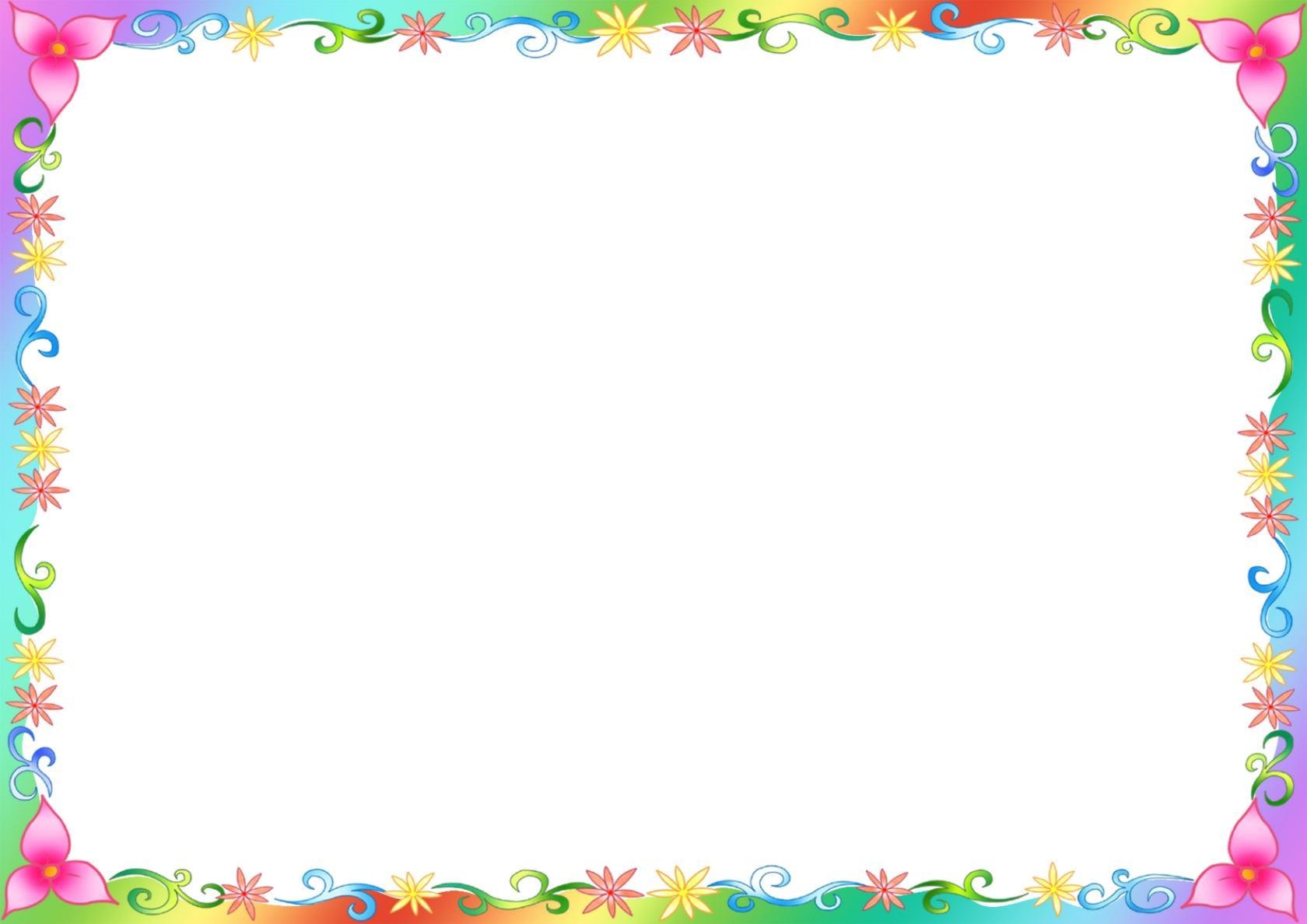 Сложные слова называют людей по профессии: 

полководец – 

баснописец – 

пчеловод – 

водопроводчик -  

птицелов –
водит за собой полки.
пишет басни.
разводит пчел.
проводит воду.
ловит птиц.
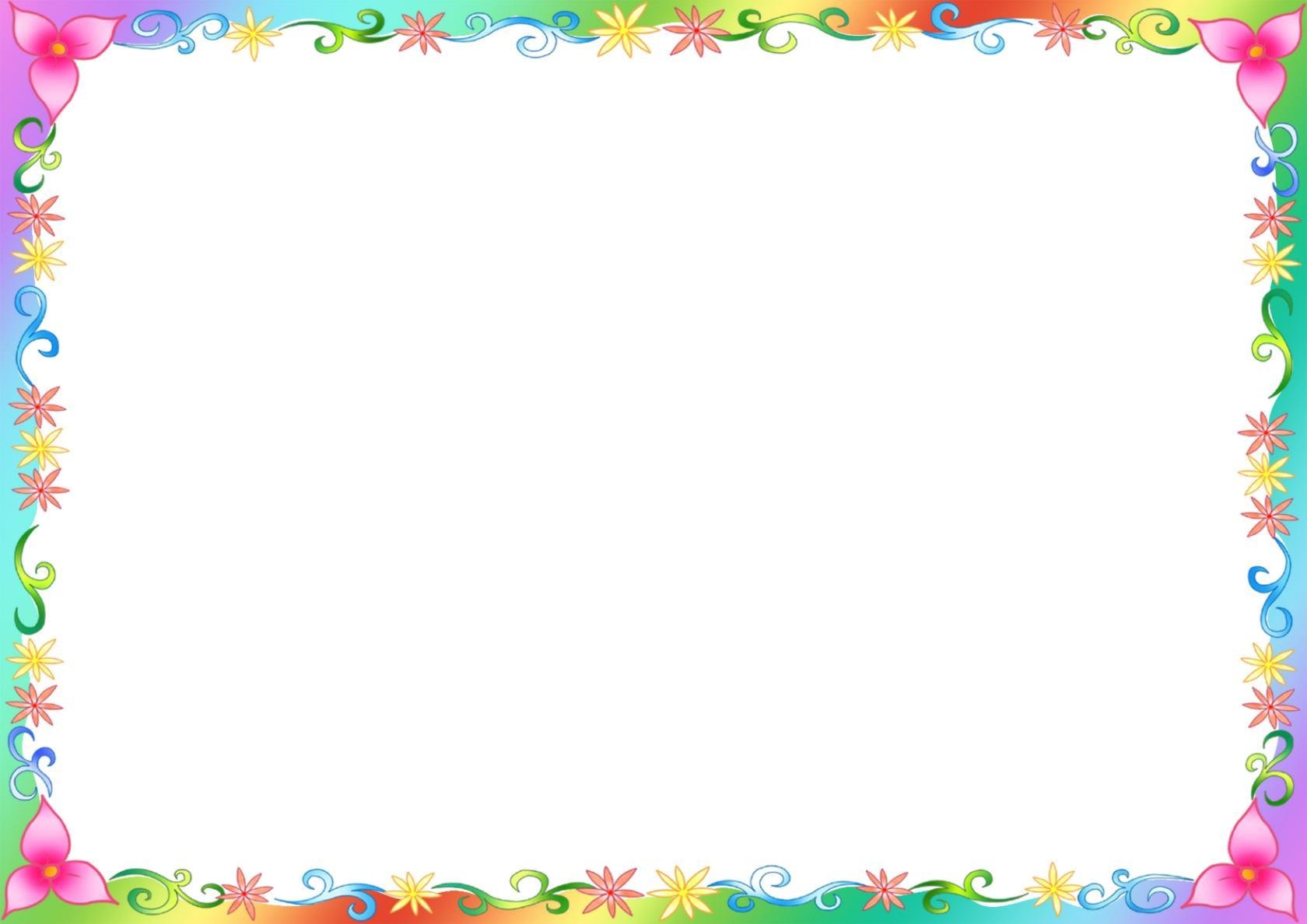 Упражнение 60. 
Спишите слова, вставляя соединительные гласные -о- или -е-. Выделите корни. Устно объясните написание слов. 

Дров..сек, огн..тушитель, труд..любие, земл..делец, чист..писание.
о
е
о
е
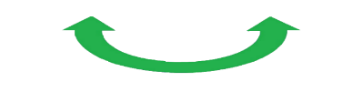 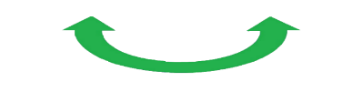 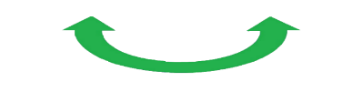 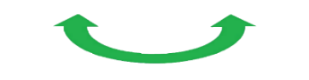 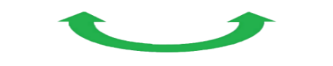 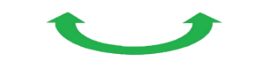 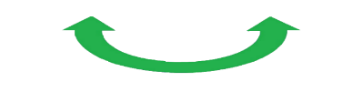 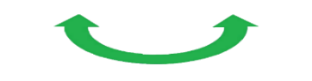 о
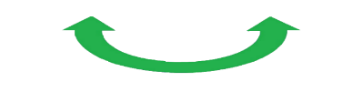 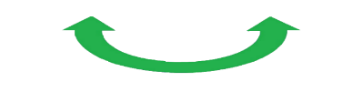 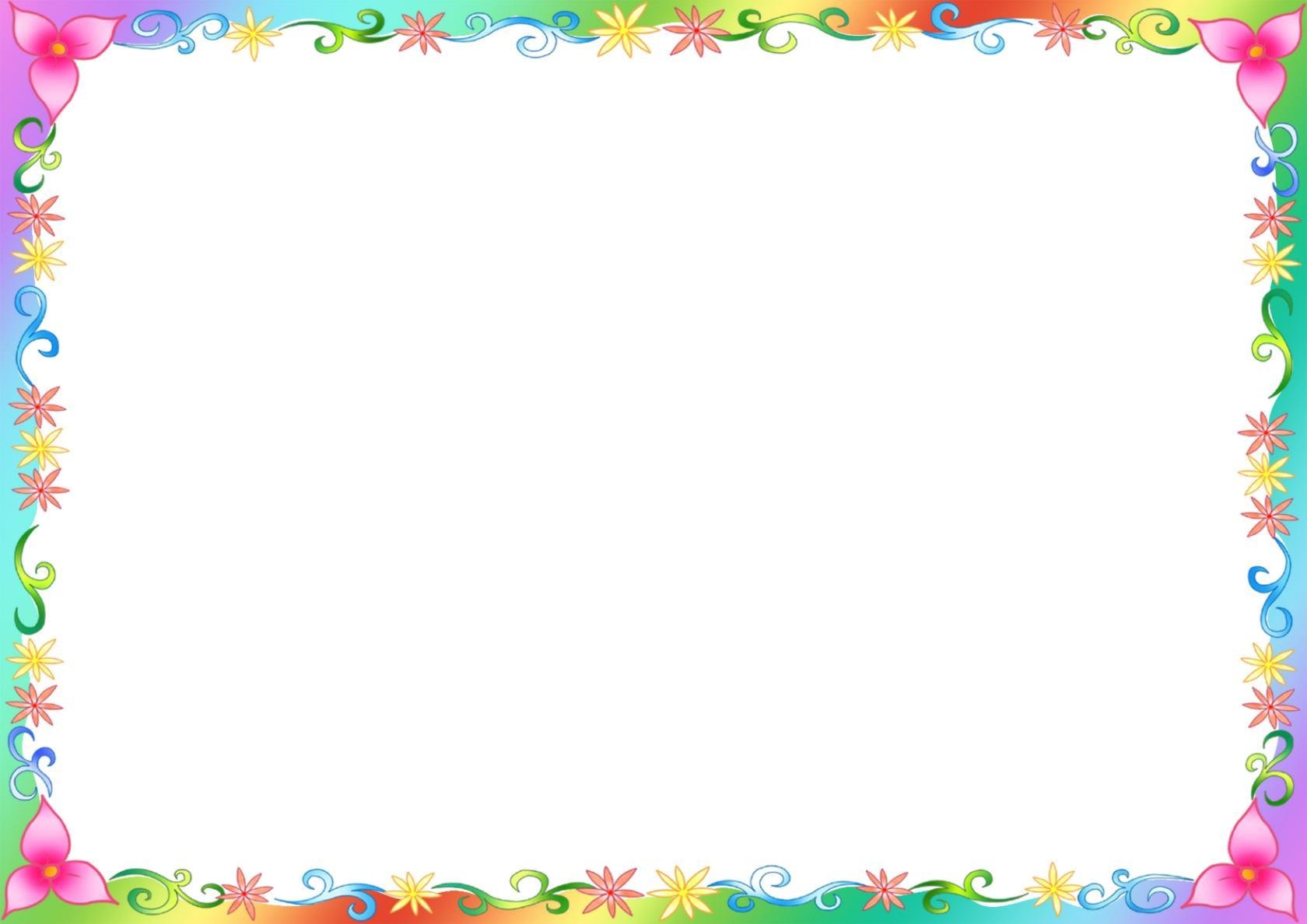 Упражнение 61. 
Запишите слова, выделите корни. 

Звездопад, спортплощадка, вездеход, пчеловод.
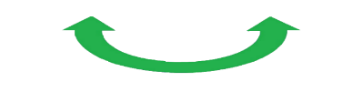 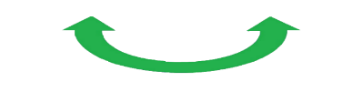 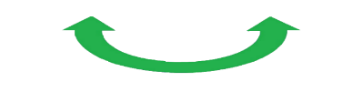 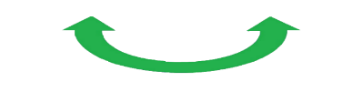 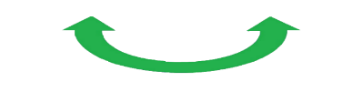 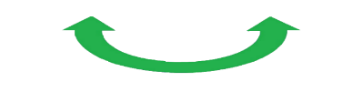 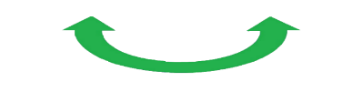 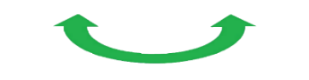 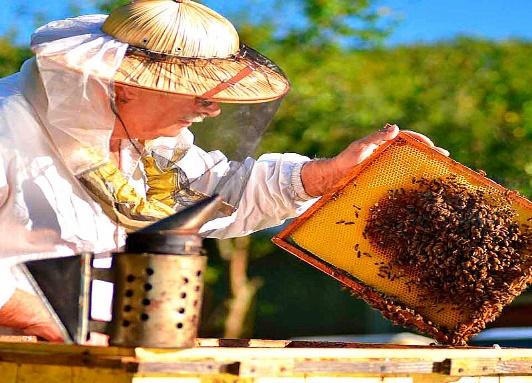 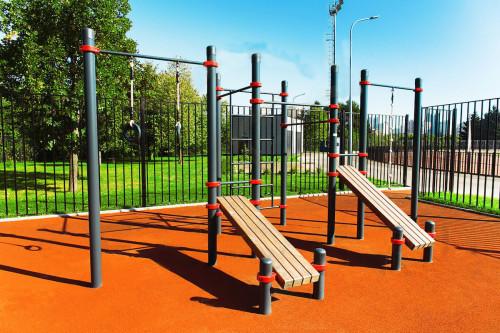 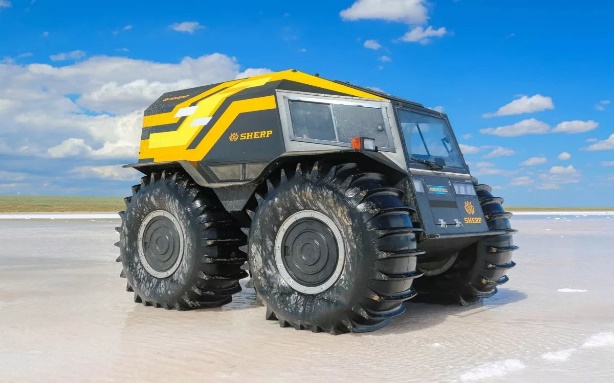 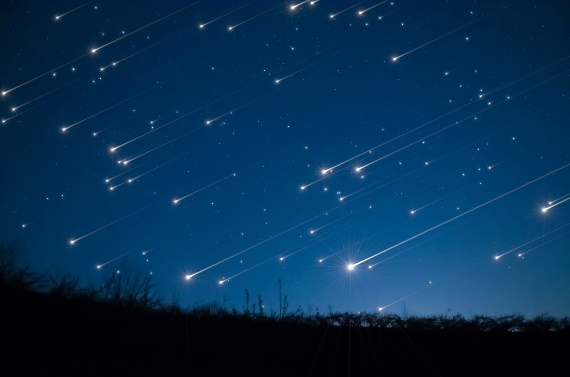 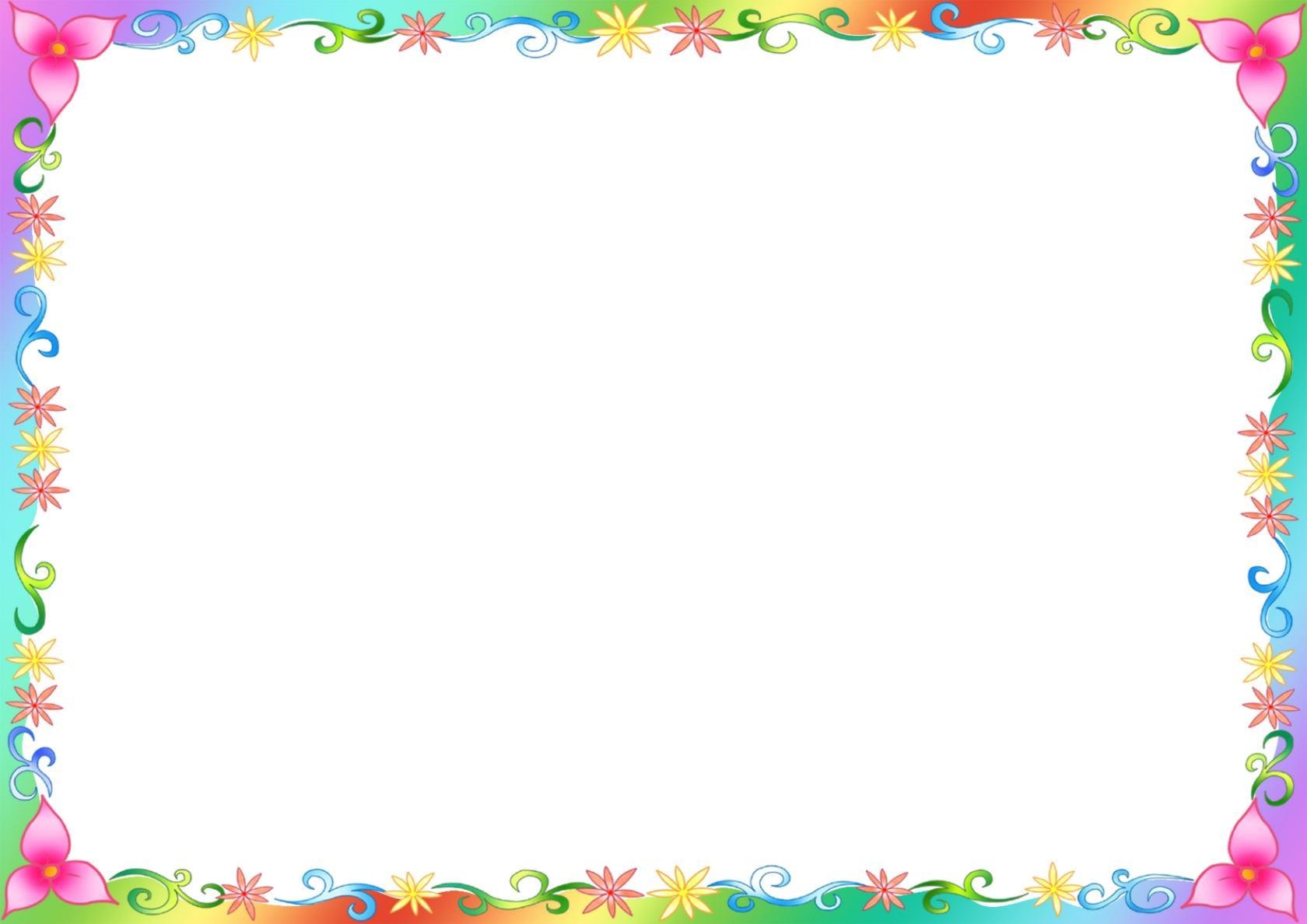 Домашнее задание.
Упражнение 62. 
Разделите слова на две группы в зависимости от того, какая гласная -о- или -е- соединяет корни сложного слова. 
Песн..пение, камн..дробилка, волн..рез, дом..сед, дом..- хозяйка, каш..вар, мыш..ловка, ча..питие, сен..кос.
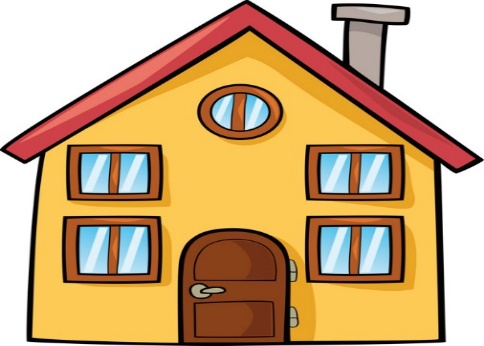 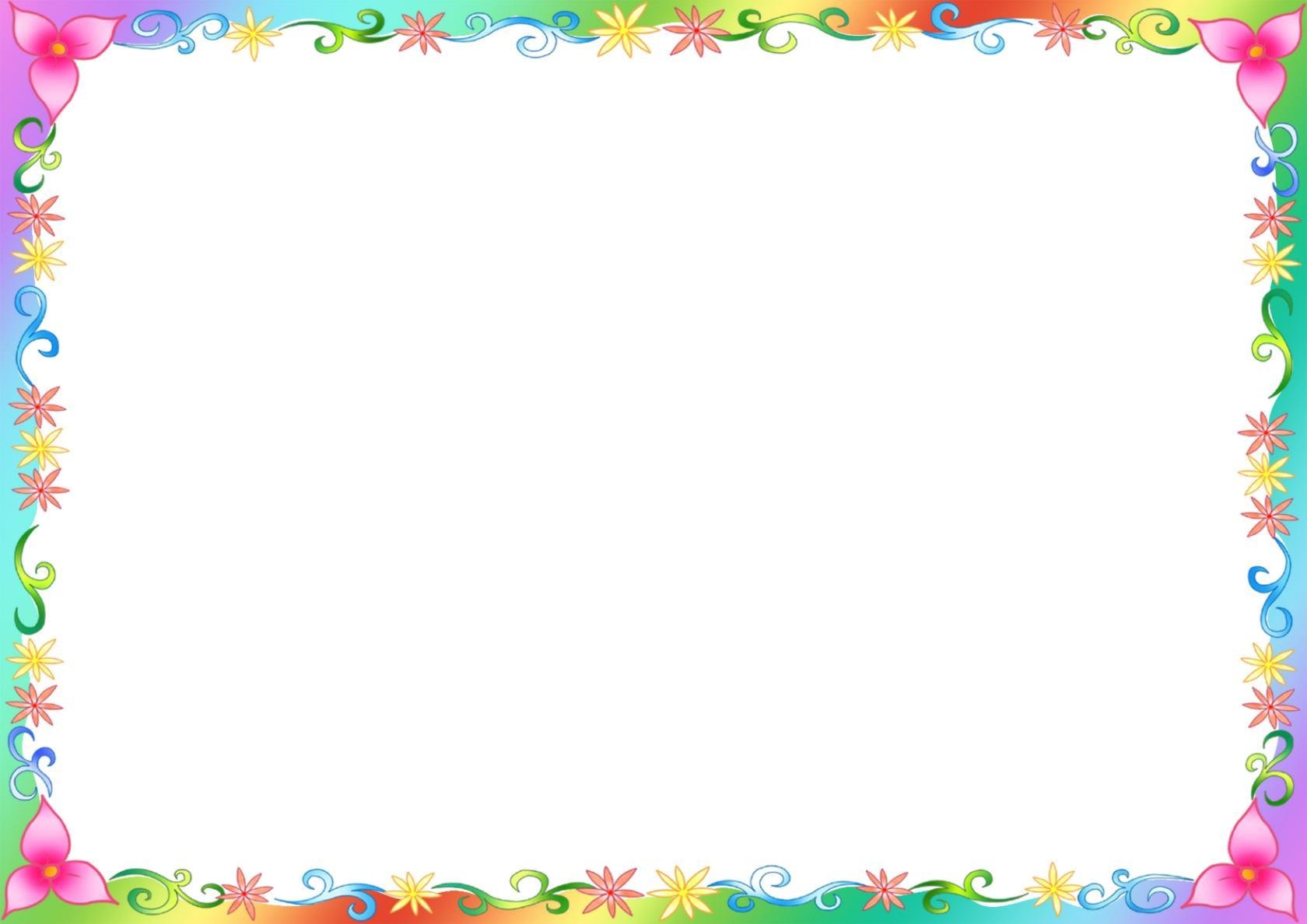 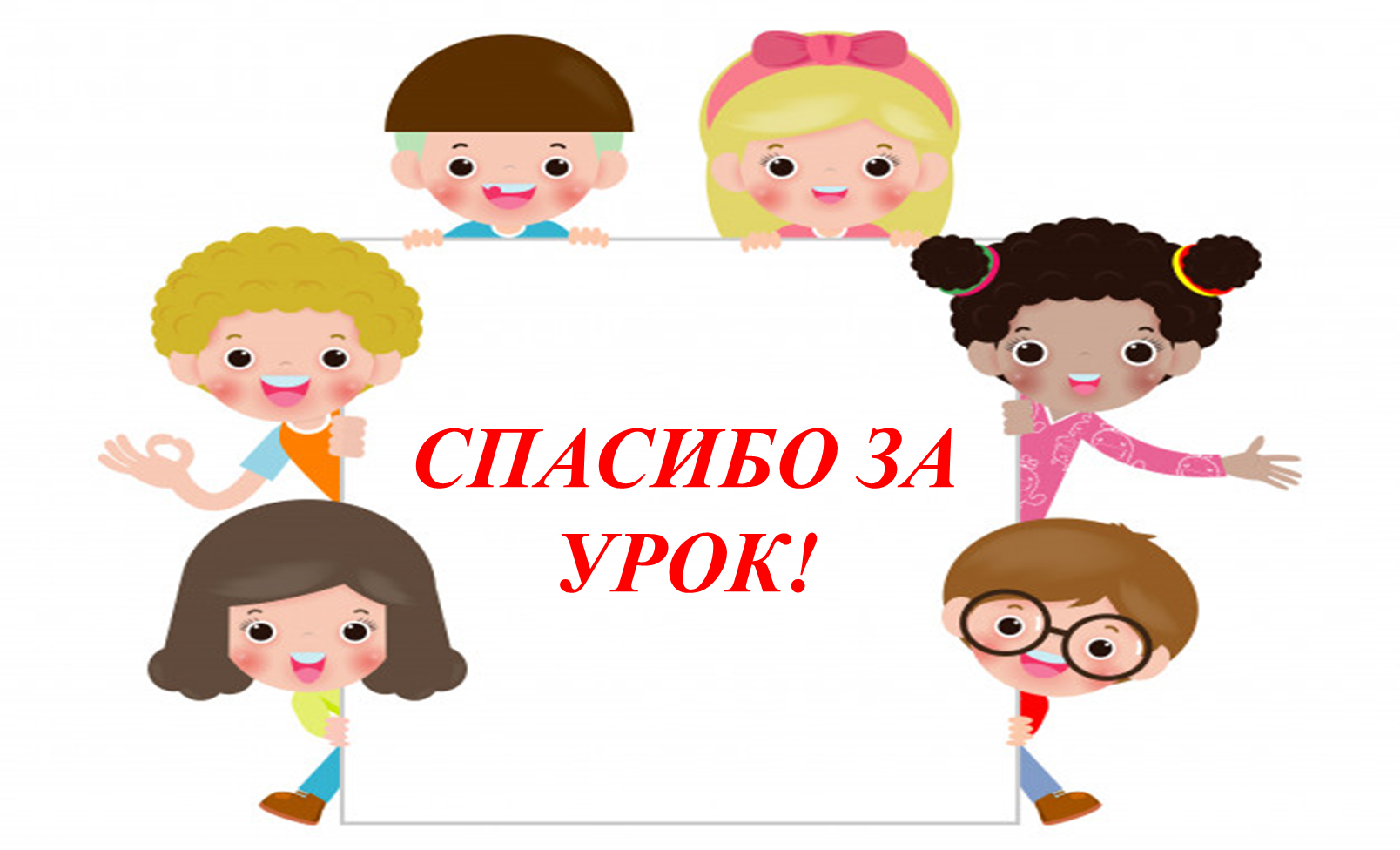